Sharon Kerr
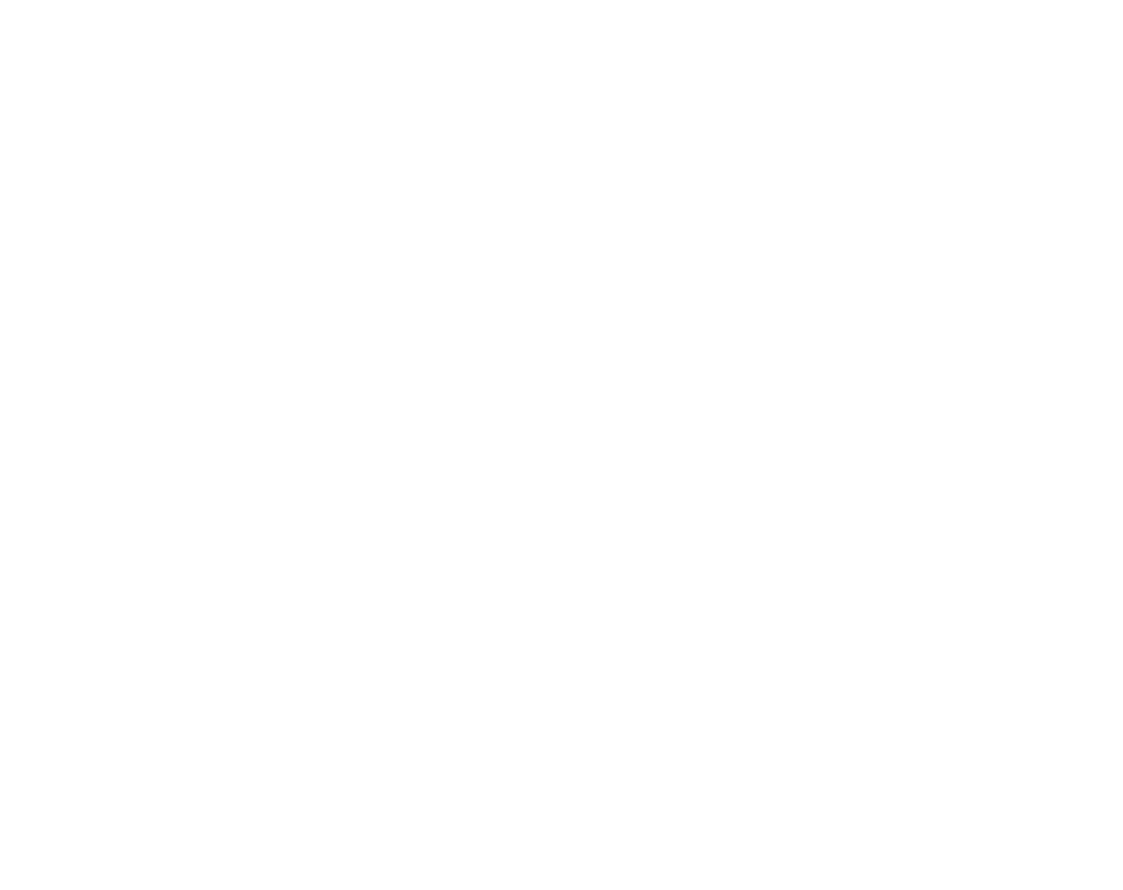 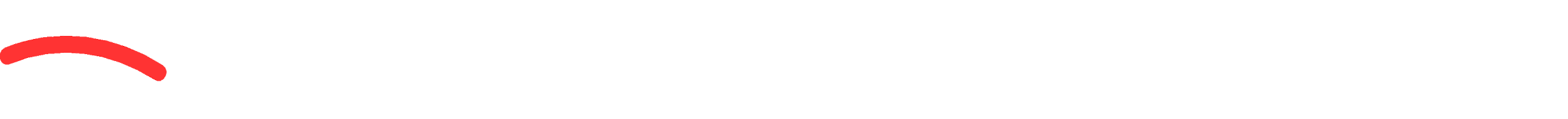 Meeting the Challenges: Serving the Students
Global Access Project is an initiative of the Higher Education Consulting Group globalaccessproject.com
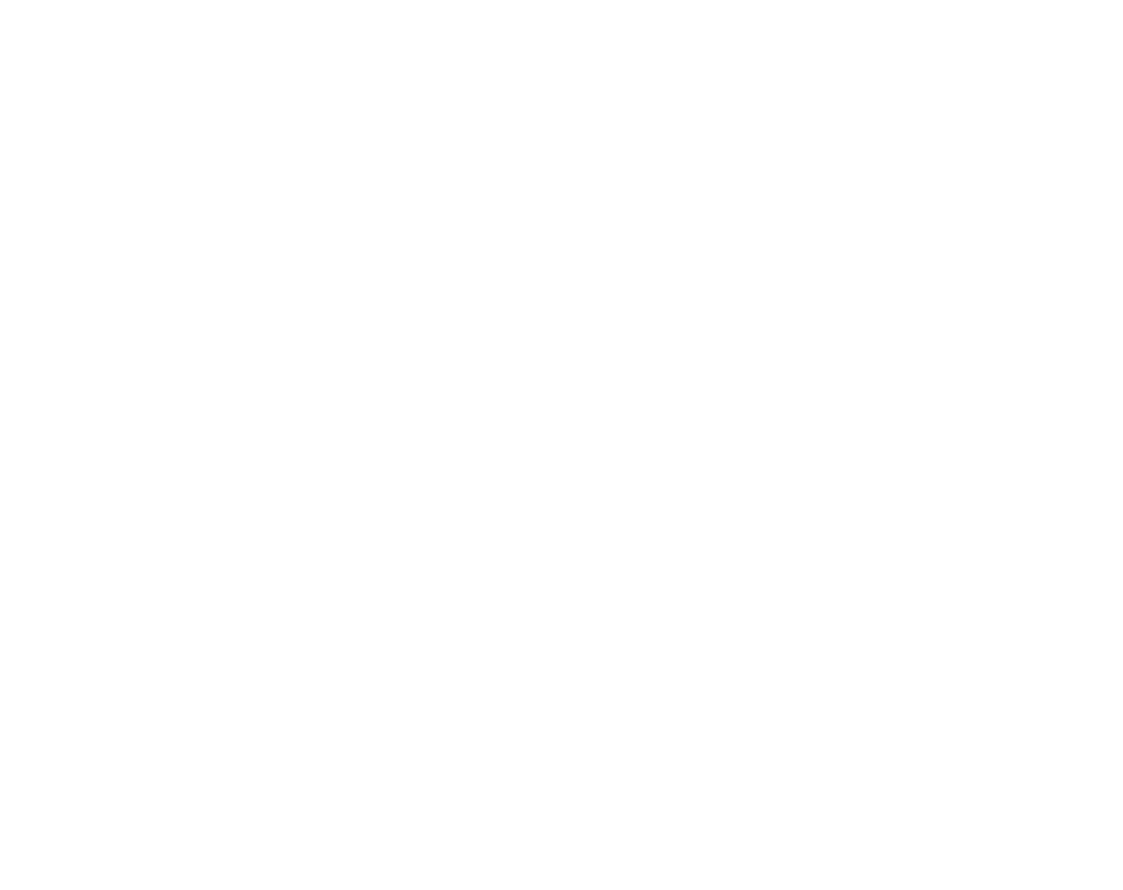 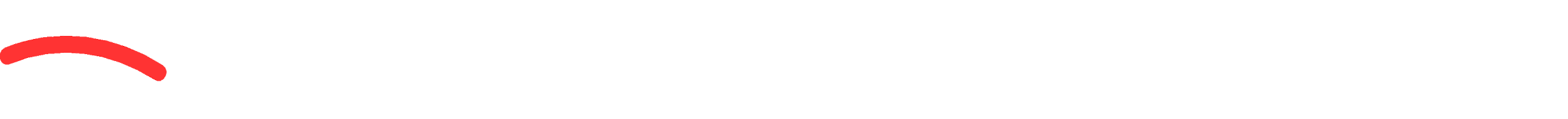 Welcome !Today’s webinar will be focusing on the theme that: Technology is an increasingly simple and cost efficient support for students which promotes autonomy, confidence and job-readiness.
Global Access Project is an initiative of the Higher Education Consulting Group globalaccessproject.com
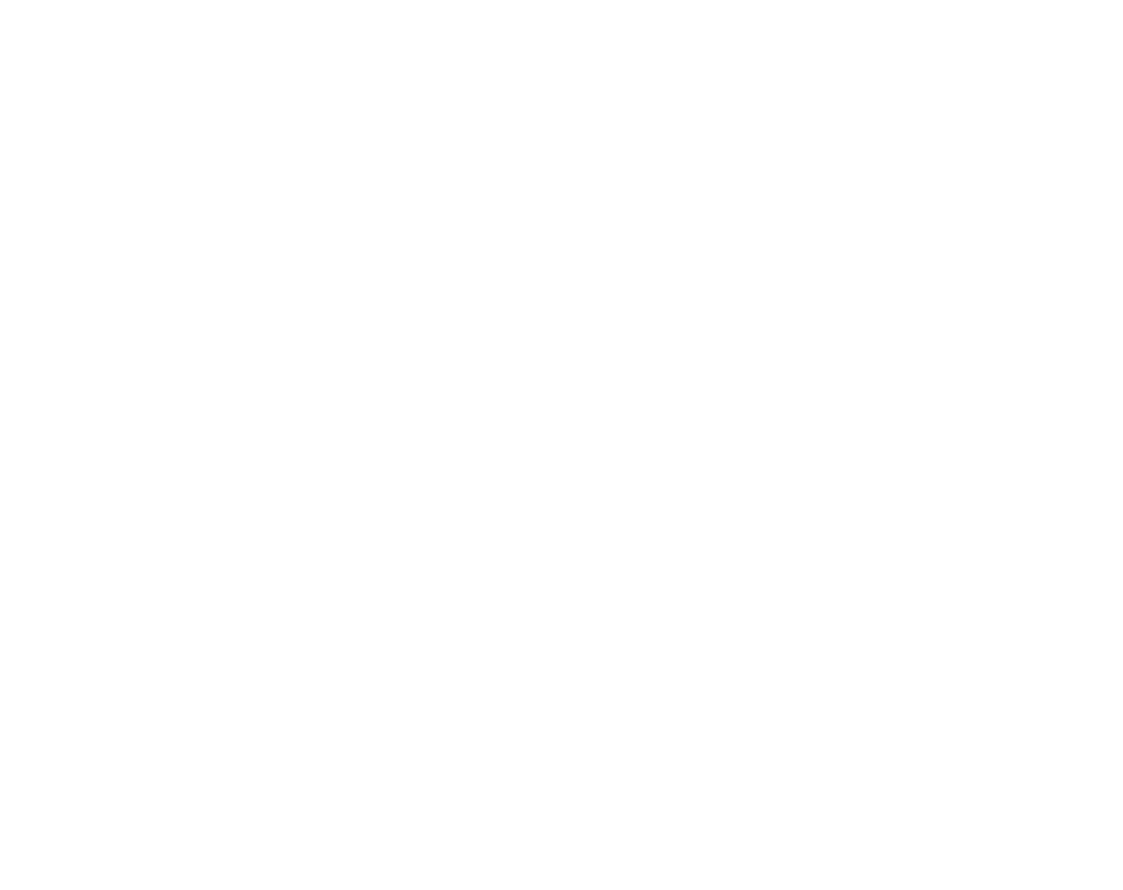 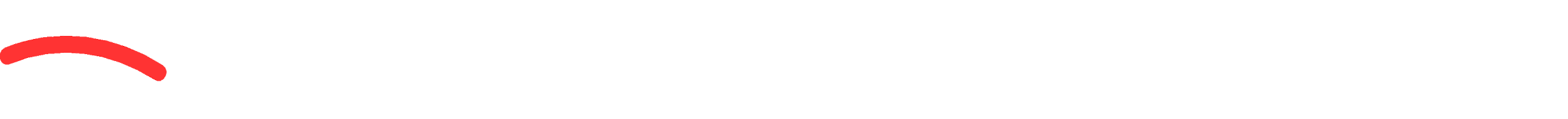 Before I get started, I would like to introduce Global Access Project and my colleagues Kylie Colvin and David Wright and reassure those who have submitted questions relating to assistive technologies and CALD/international students that these areas will be covered in today’s presentation.
Global Access Project is an initiative of the Higher Education Consulting Group globalaccessproject.com
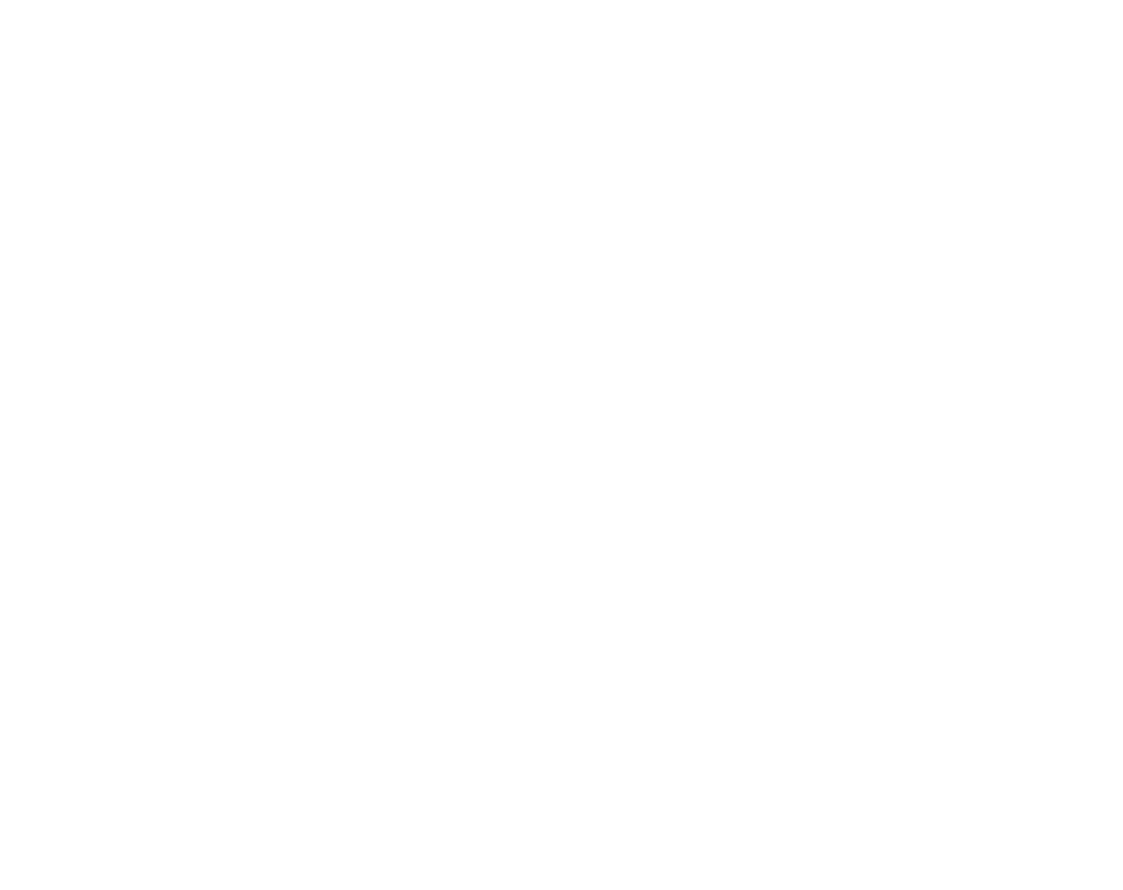 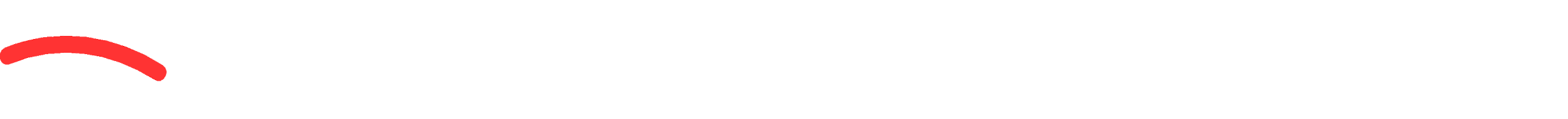 What is GAP ? —A HECG initiative working closely with major technology players including IBM and NUANCE in association with major universities in the US, EU and Canada with the Liberated Learning Consortium.— Our focus is to provide information and solutions so that students with a disability can access the full learning experience achieve their full potential.
Global Access Project is an initiative of the Higher Education Consulting Group globalaccessproject.com
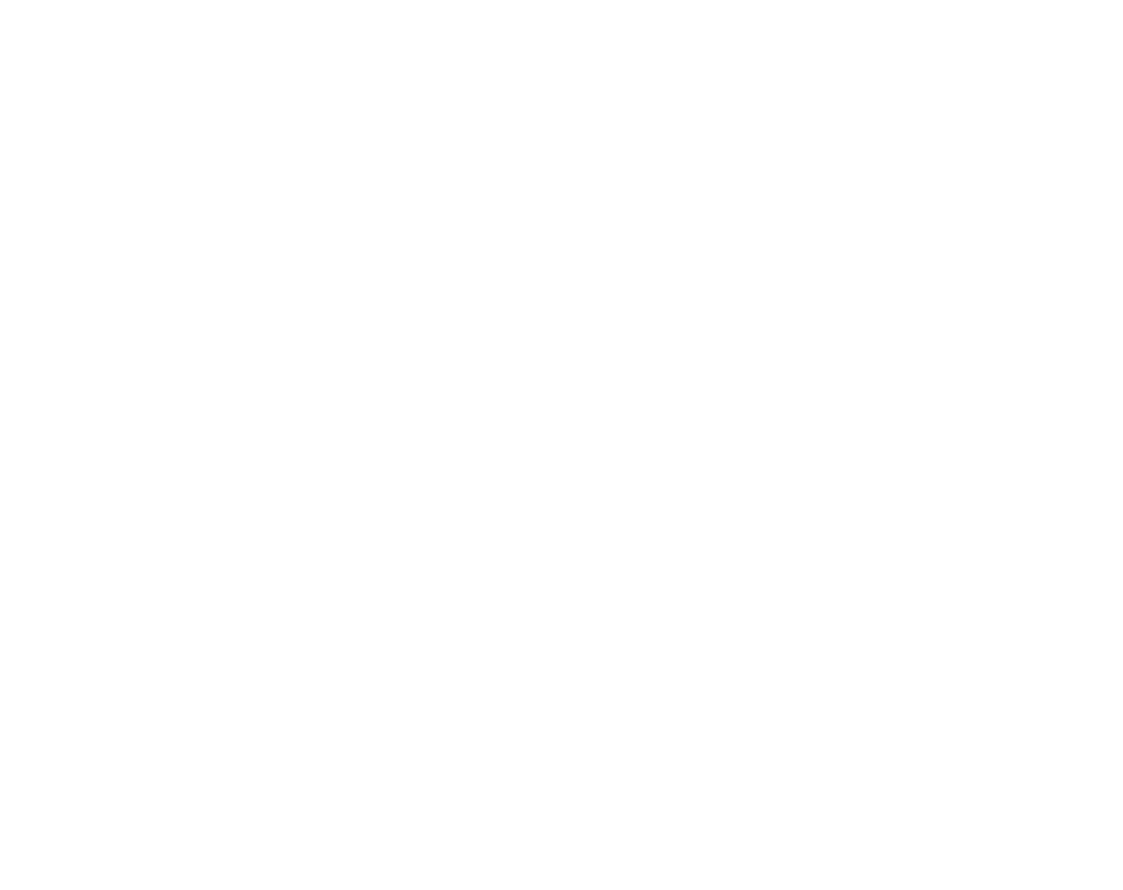 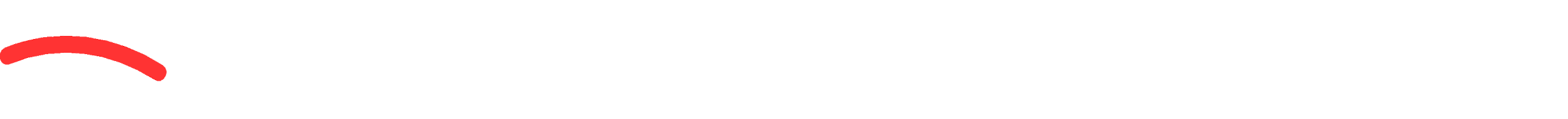 GAP currently provides :- Information and toolkits to assist students and university support teams- Conversion services for client universities to enable students using assistive technologies to access the full learning experience- Universal design of curriculum consultancy and professional development for staff- Customised solutions for students with unique access needs
Global Access Project is an initiative of the Higher Education Consulting Group globalaccessproject.com
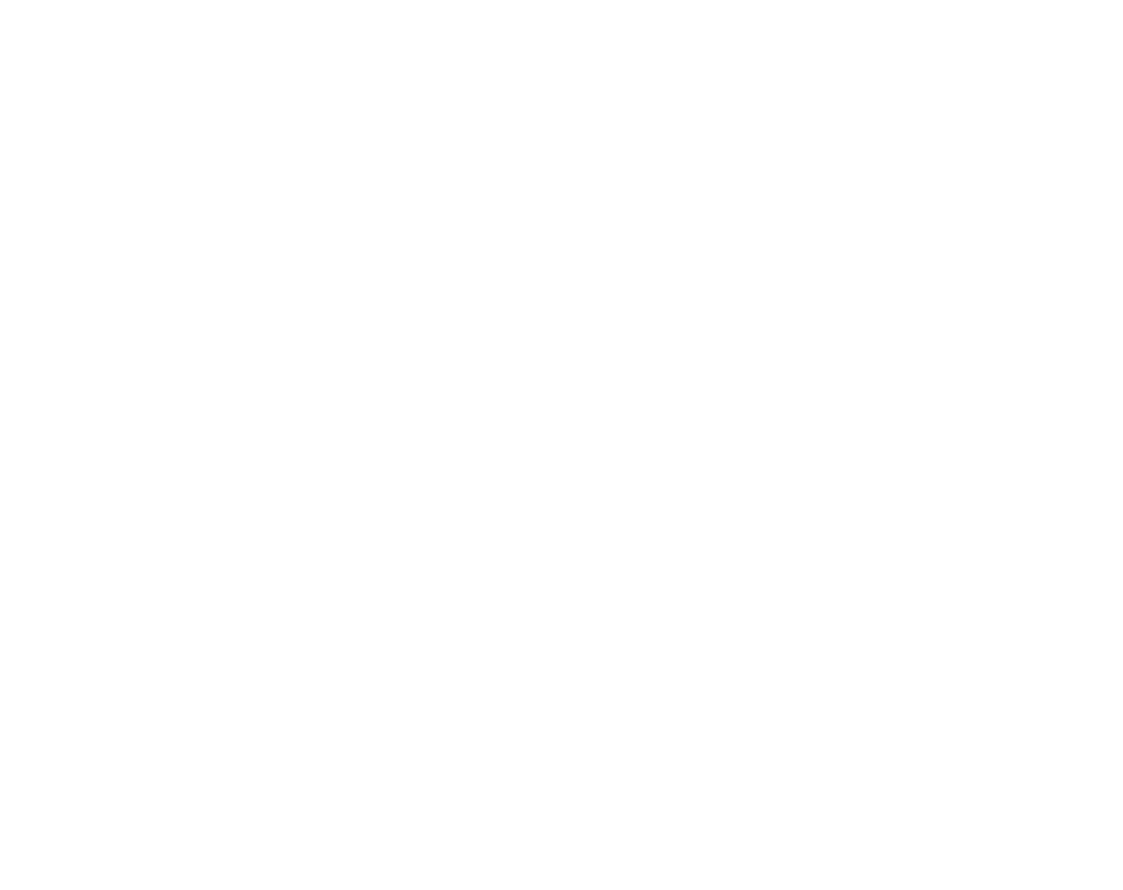 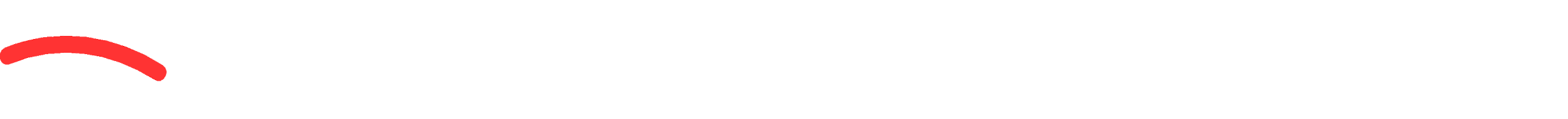 GAP is located in Sydney AustraliaOur senior team have extensive global experience in the Higher Education Sector with over 50 years combined experience working in Universities.
Global Access Project is an initiative of the Higher Education Consulting Group globalaccessproject.com
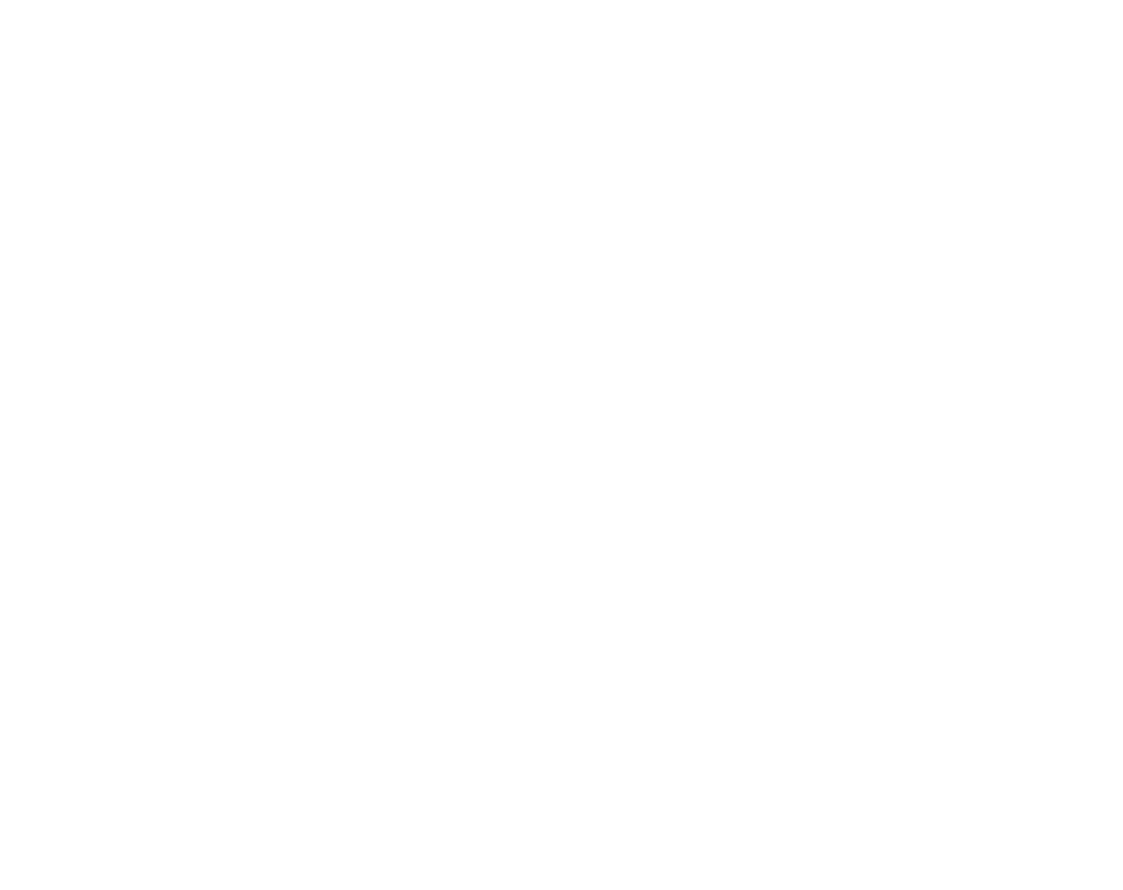 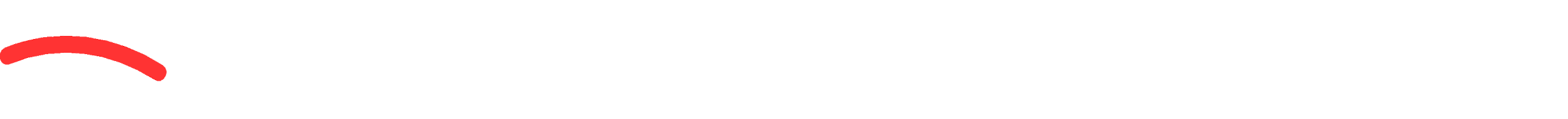 David Wright –Previous 
Vice President Macquarie University – Business background - Founding CE0 of One.Tel Networks, T3, Slice Wireless, Monitoring Division Inc & HECG
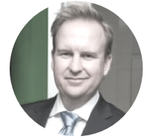 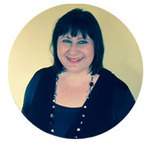 Sharon Kerr – Previous Manager Macquarie University Accessibility Service – Education background – online education, curriculum development, teacher training, lecturing, school teaching.
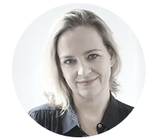 Kylie Colvin - Previous Chief of Staff to three VC’s at Macquarie University – Analytics and Operations background – strategic planning, policy and governance, communications.
Global Access Project is an initiative of the Higher Education Consulting Group globalaccessproject.com
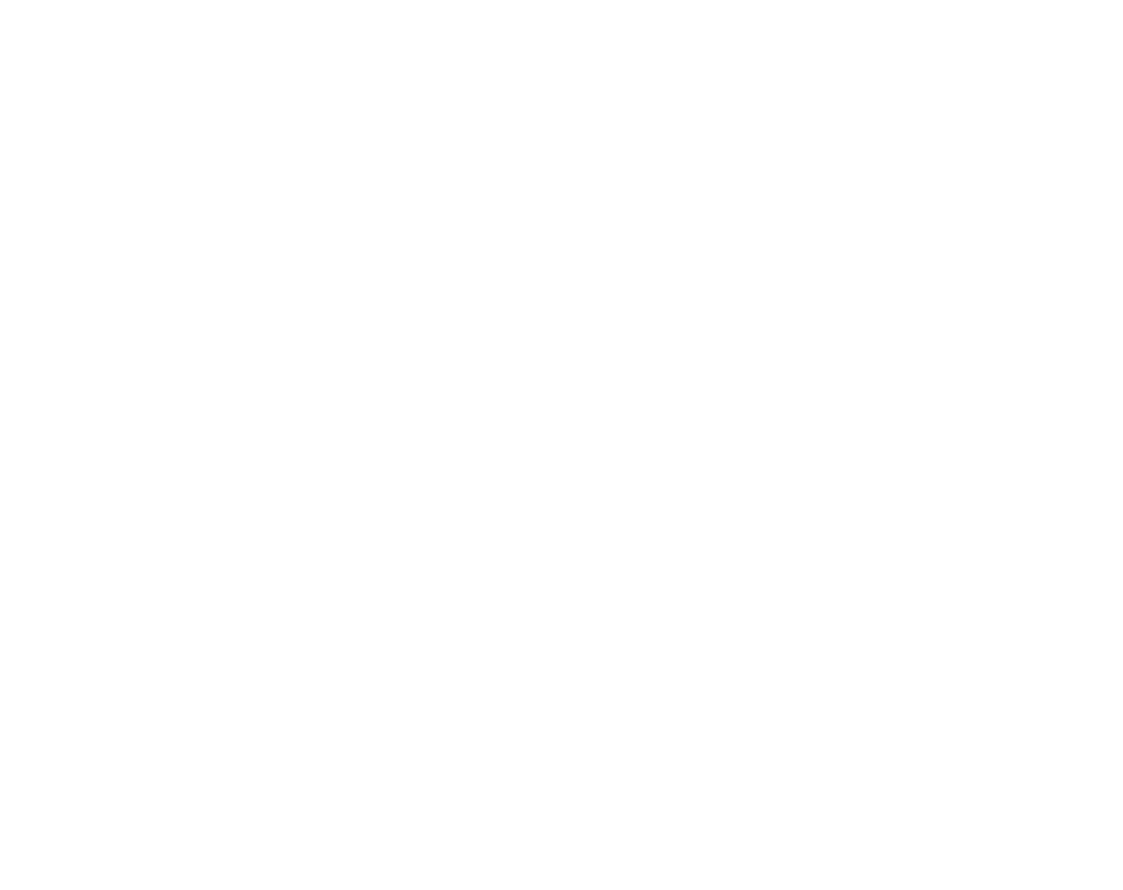 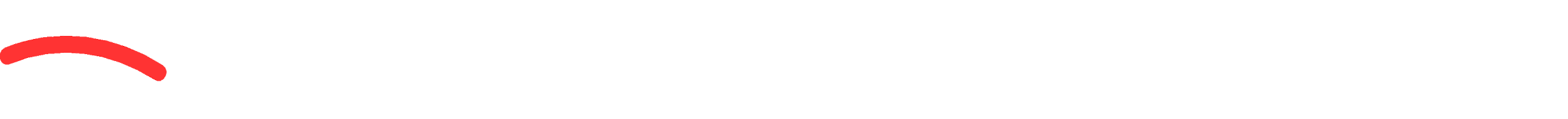 Two major observations since attending the CSUN conference in 2012 1.Technologies are getting better, cheaper and easier to use autonomously.2.Challenges that we are facing in Australian Universities and TAFE’s are being experienced internationally.
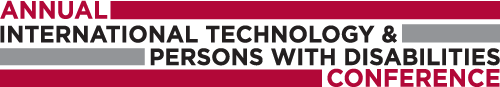 Global Access Project is an initiative of the Higher Education Consulting Group globalaccessproject.com
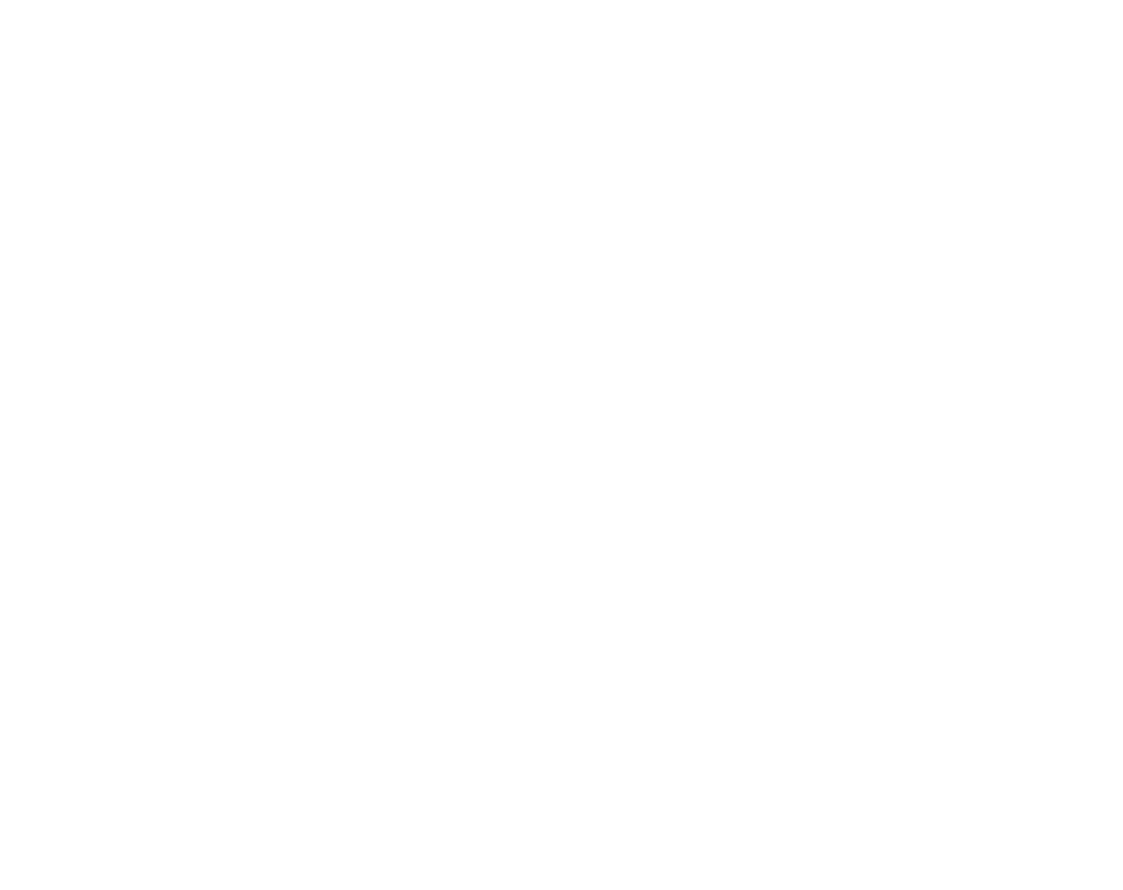 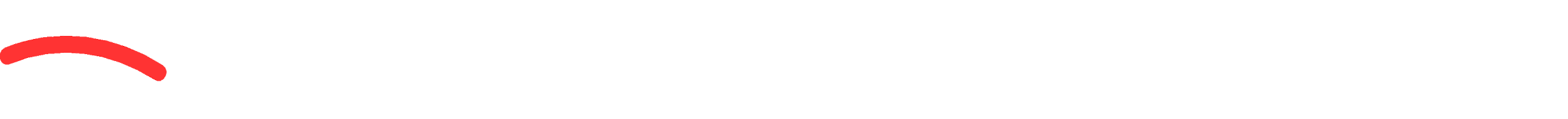 Litigation has become a reality  against US universitiesfor lack of access  (remembering that the US has verysimilar laws with regard to access toeducation as Australia)
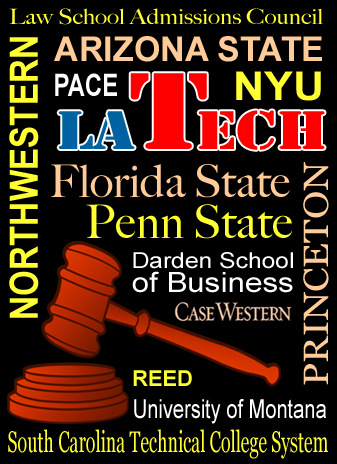 Source: http://blog.lib.umn.edu/itsshelp/news/2013/10/higher-ed-accessibility-lawsuits.html
Global Access Project is an initiative of the Higher Education Consulting Group globalaccessproject.com
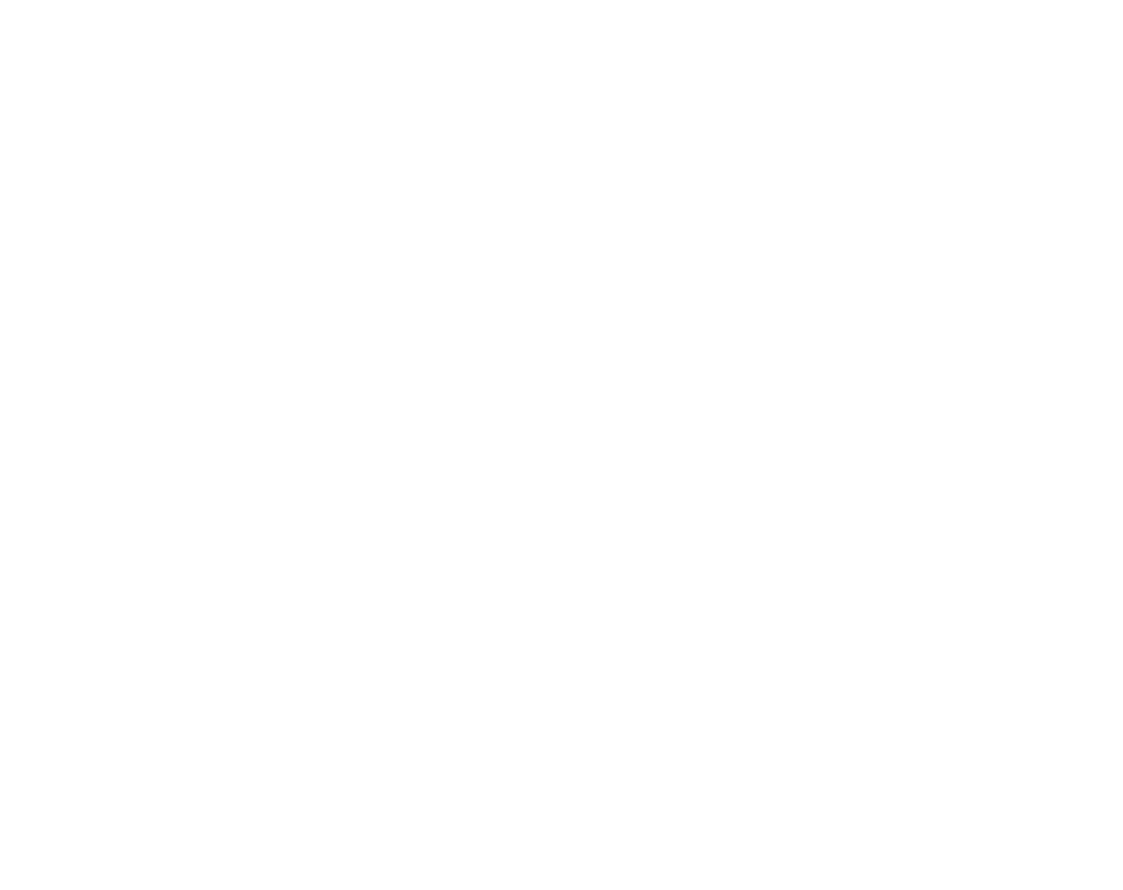 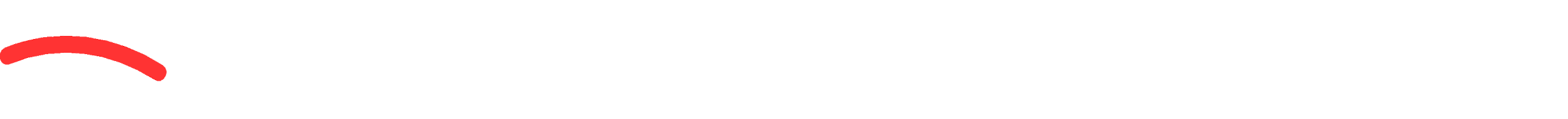 Accessibility is no longer viewed as a responsibility delegated solely to disability support staff. It is an issue being taken seriously by the Presidents of the universities and their senior teams.
Global Access Project is an initiative of the Higher Education Consulting Group globalaccessproject.com
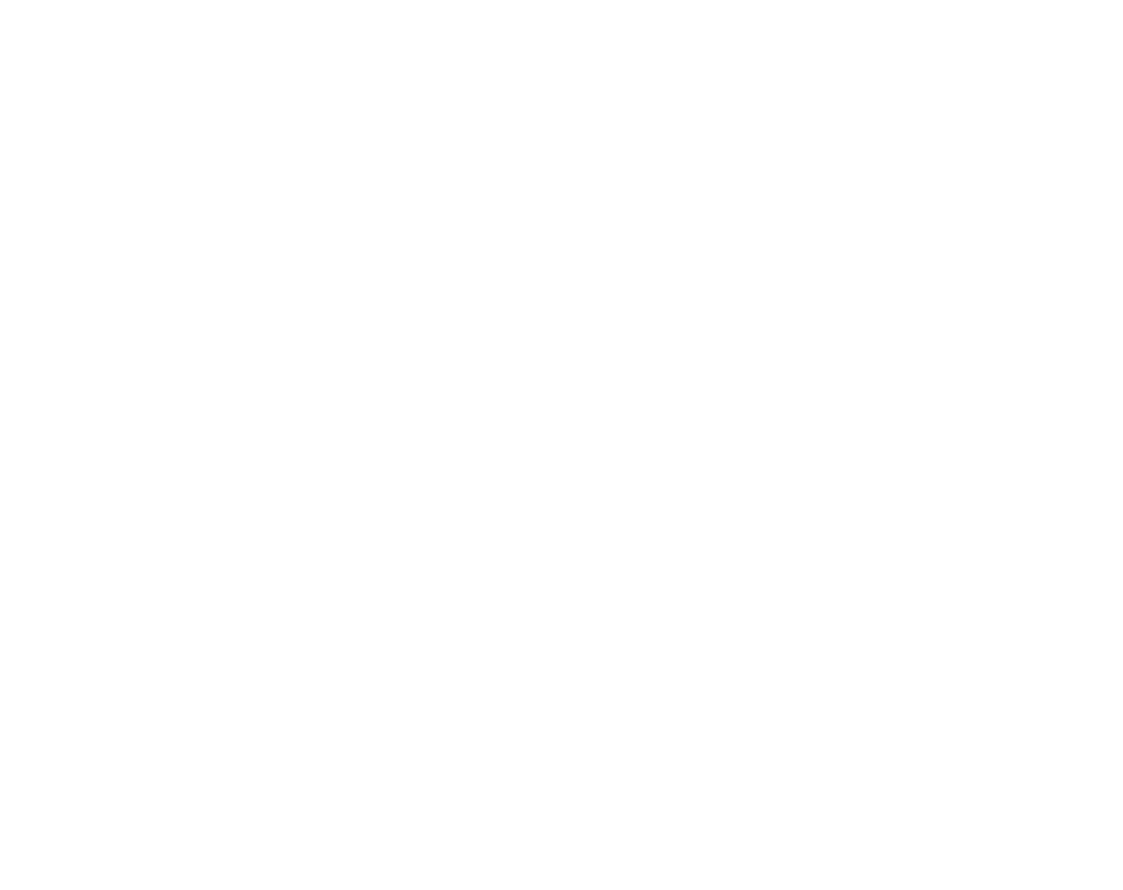 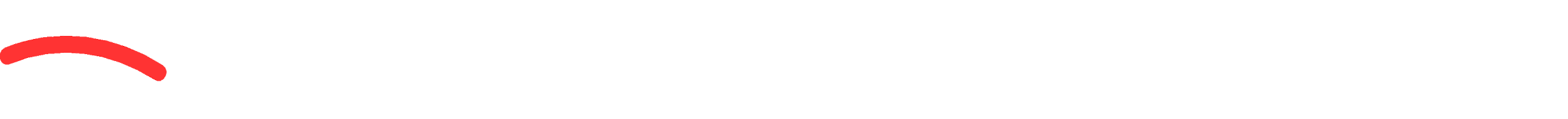 Some of their complaints – resonate with the Australian experience:• Inaccessible class assignments and materials on the learning management system, Moodle.• Inaccessible live chat and discussion board functions in the learning management system, Moodle.• Inaccessible documents that are scanned images on webpages and websites.• Inaccessible videos, and videos in Flash format, that are not captioned.
Global Access Project is an initiative of the Higher Education Consulting Group globalaccessproject.com
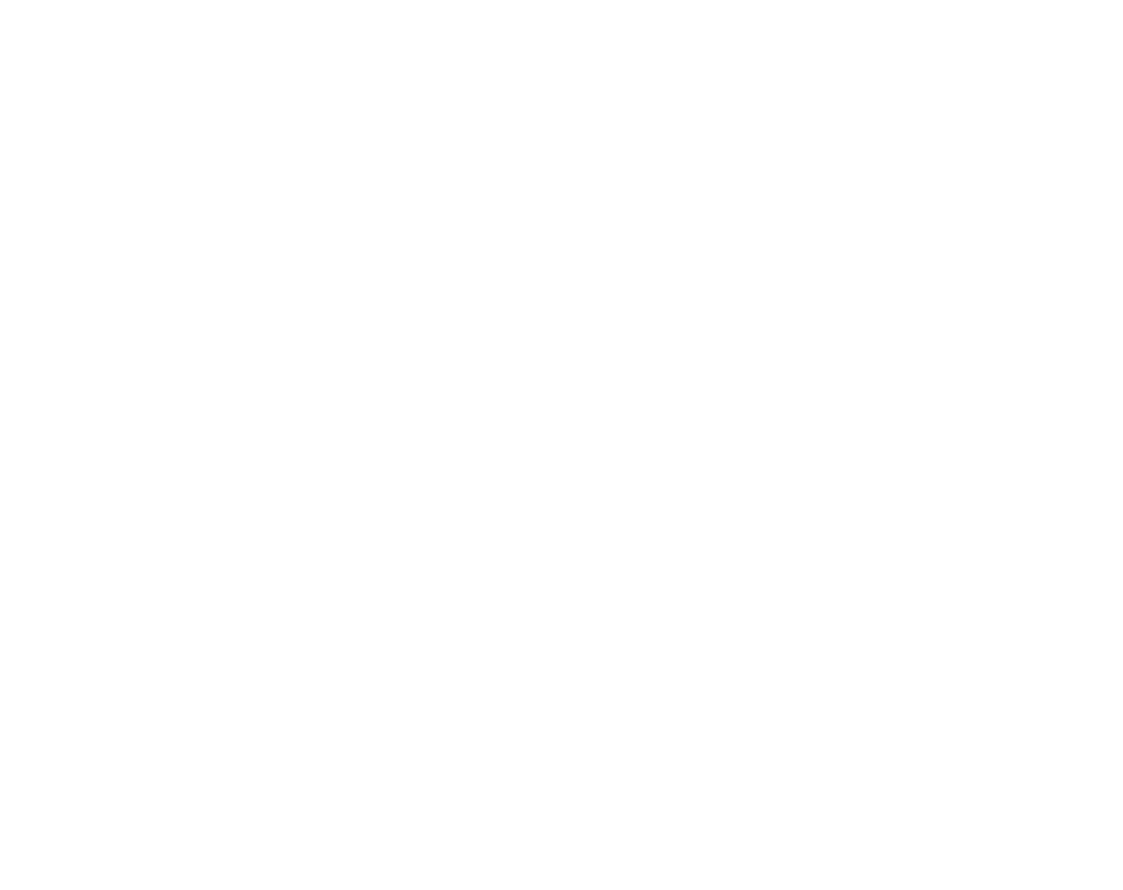 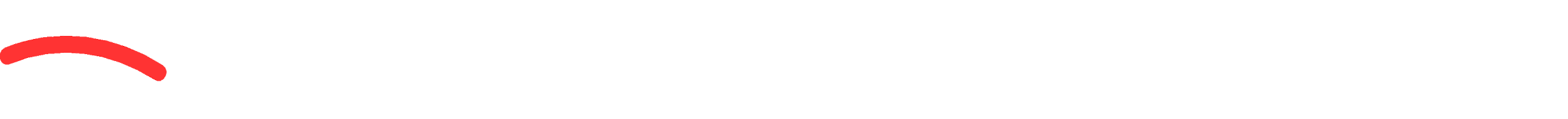 And yes there is more:• Inaccessible library database materials.• Inaccessible course registration through a website, Cyber Bear.• Inaccessible classroom clickers.Source :https://sites.temple.edu/a11ylawsuits/2013/08/university-of-montana/
Global Access Project is an initiative of the Higher Education Consulting Group globalaccessproject.com
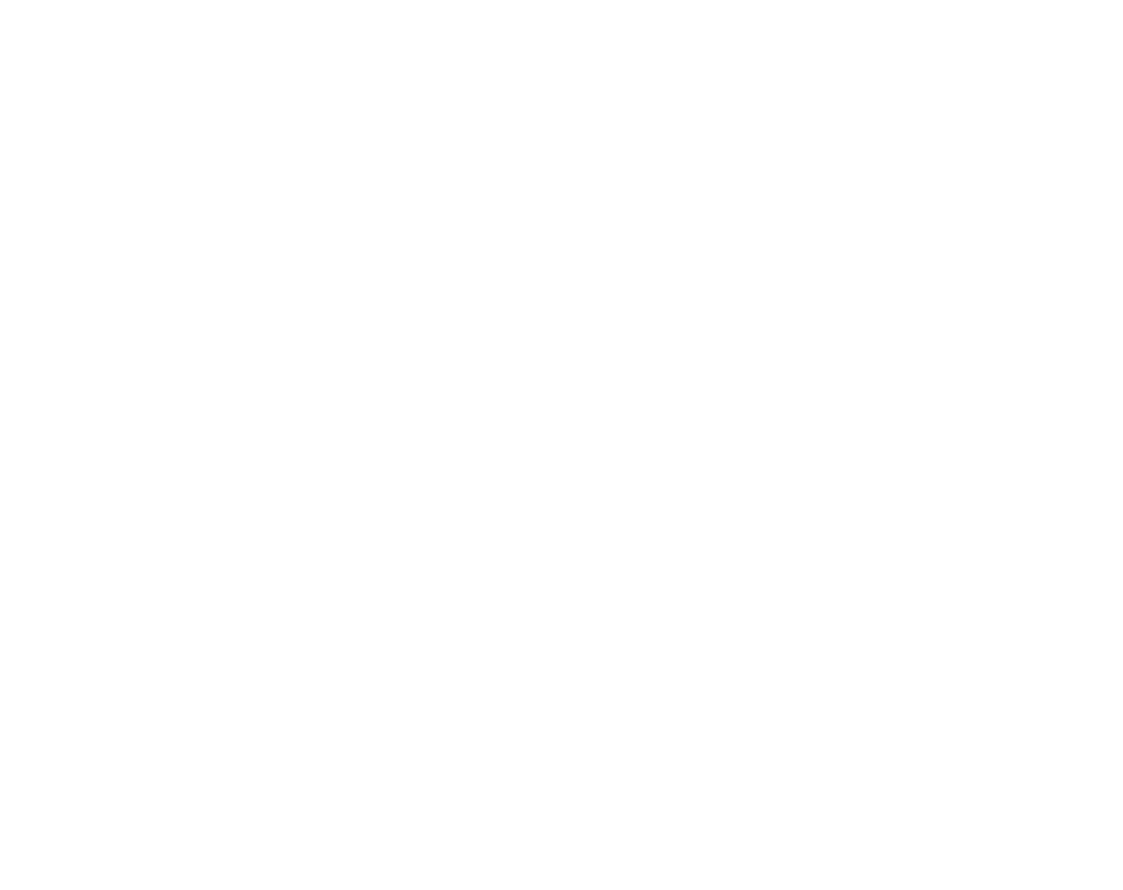 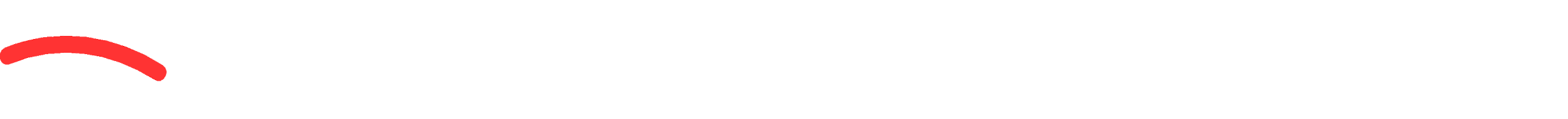 Response in the US?From presentations at CSUN there appeared to be the following trends: 1.Auditing of courses and university websites for accessibility – now a cornerstone compliance requirement.2.Separating the disability support relating to accessibility of learning environments away from other student support services such as counseling. (Accessibility services)
Global Access Project is an initiative of the Higher Education Consulting Group globalaccessproject.com
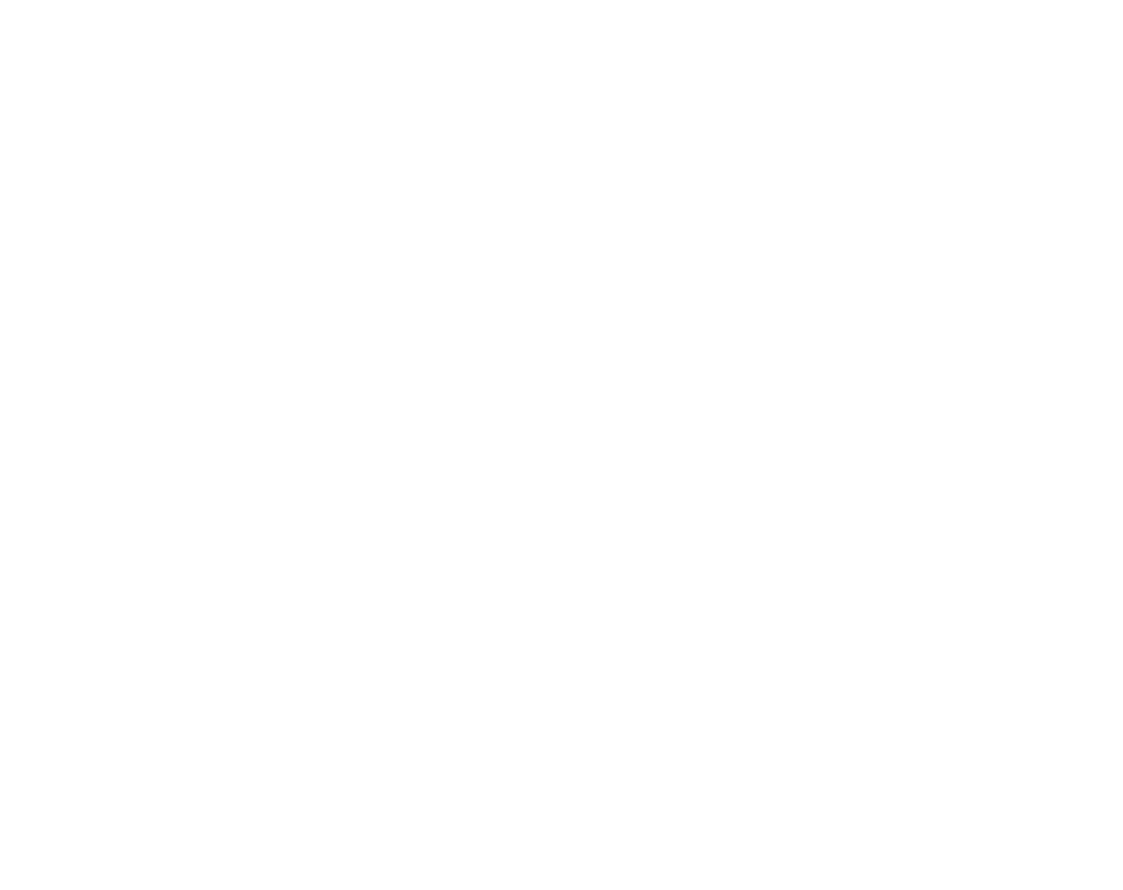 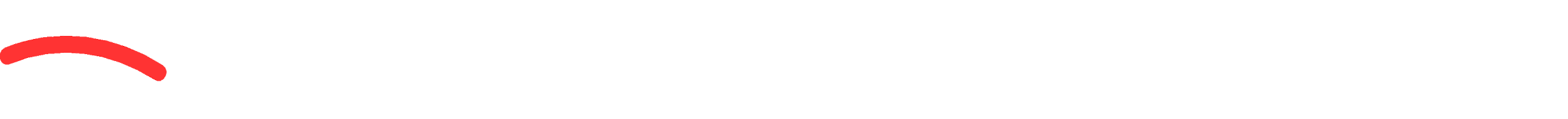 Response in the US? 3.Focus on curriculum being designed and delivered so that it can be accessed by students reliant on assistive technologies.4.Equipping students with the assistive technologies  that they need to engage with the learning experience.5. A shift away from types of support that have a variable and unreliable outcome such as the use of untrained notetakers.
Global Access Project is an initiative of the Higher Education Consulting Group globalaccessproject.com
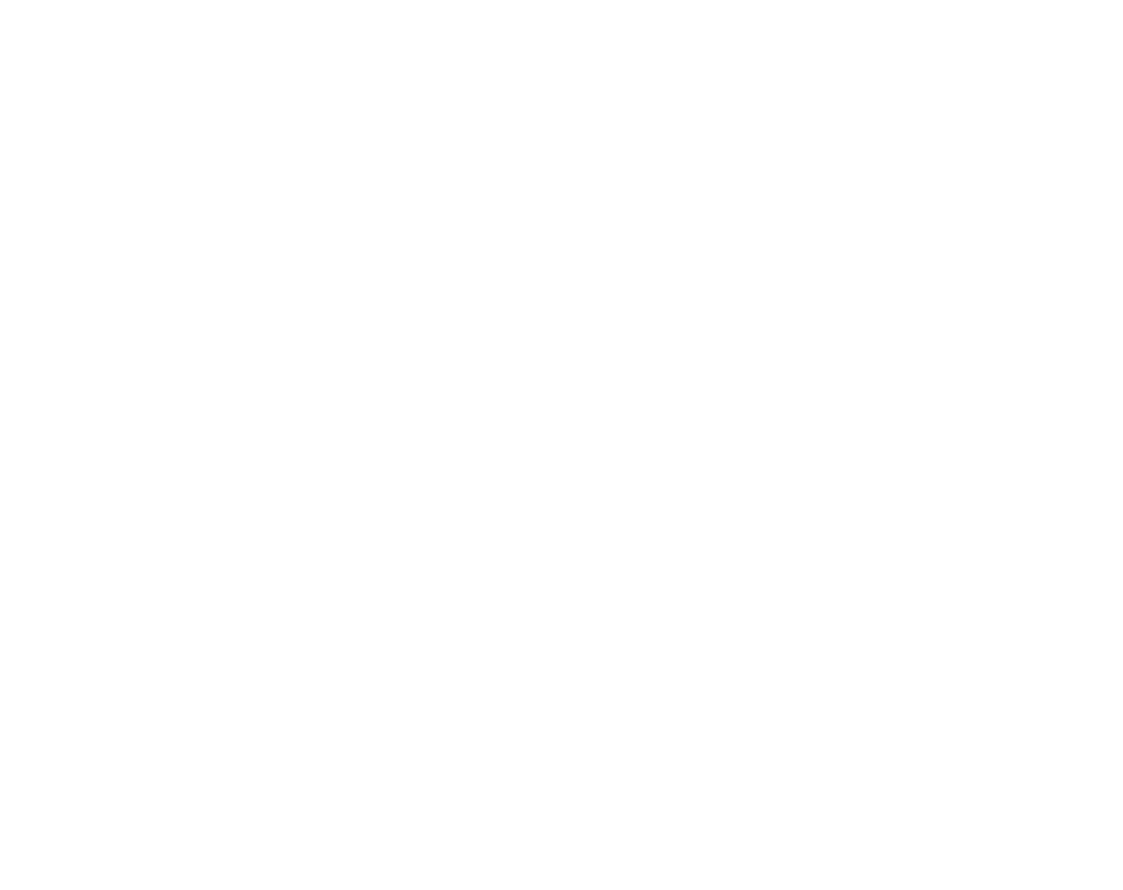 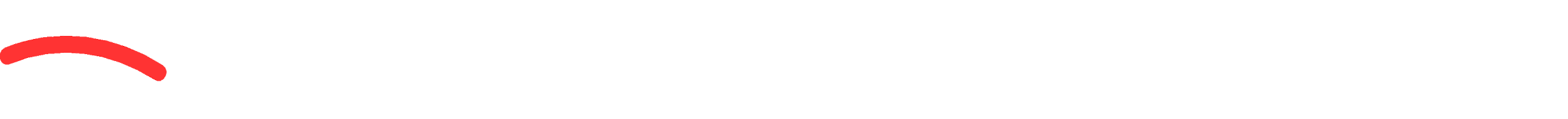 We need to remember that:Today with the use of assistive technologies, students with a wide range of sensory, physical and learning disabilities are able to access the full learning experience. All that is required is for materials to be presented in a format that can be accessed by these technologies.
Global Access Project is an initiative of the Higher Education Consulting Group globalaccessproject.com
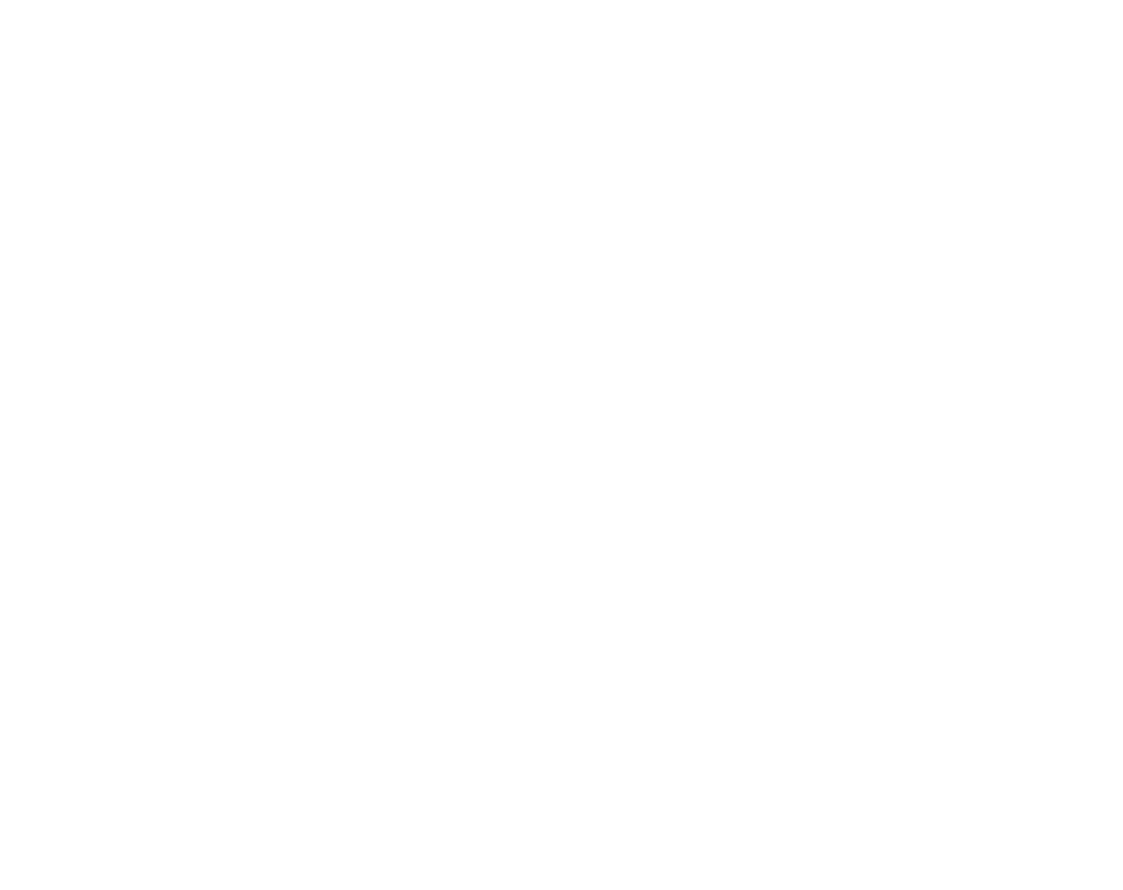 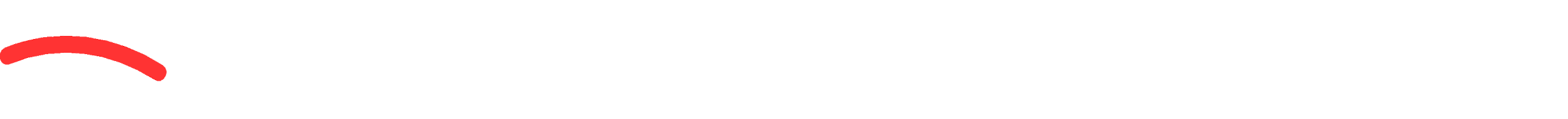 So what are the major assistive technologies?These fall primarily into 4 categories …
Global Access Project is an initiative of the Higher Education Consulting Group globalaccessproject.com
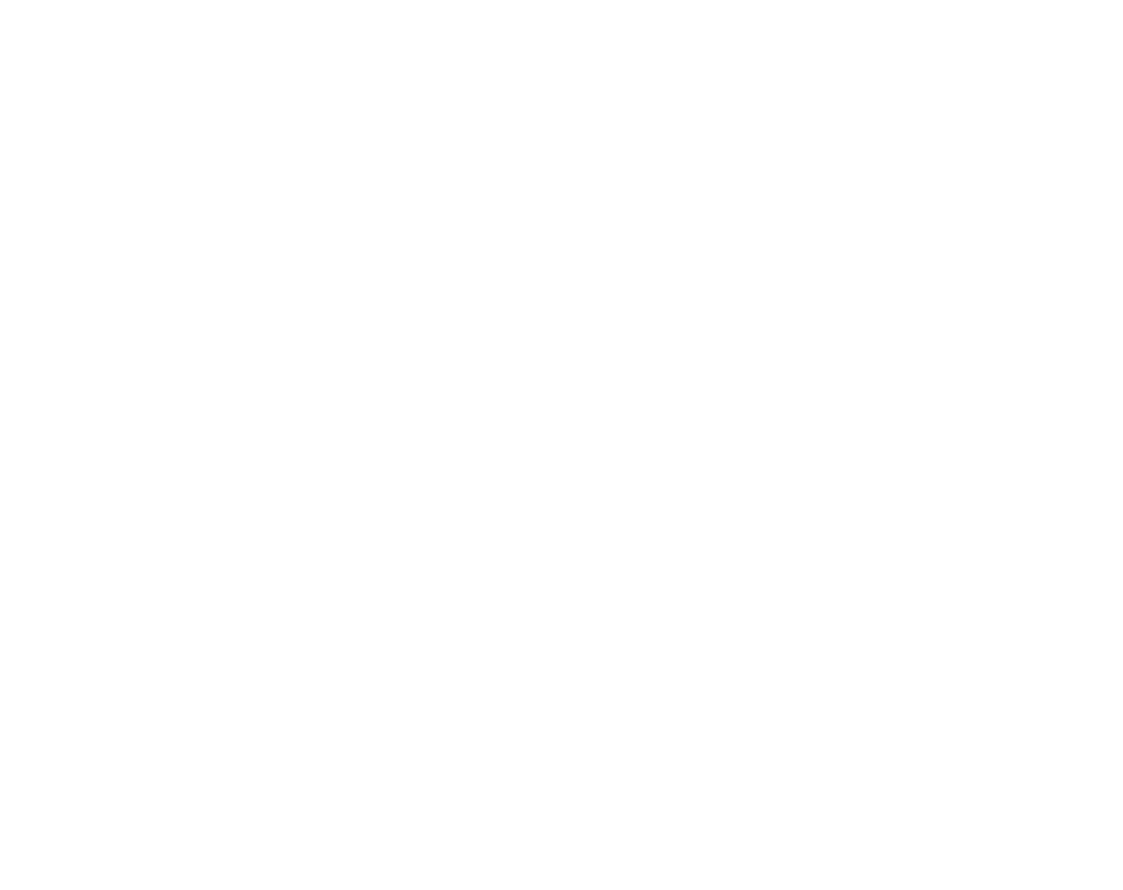 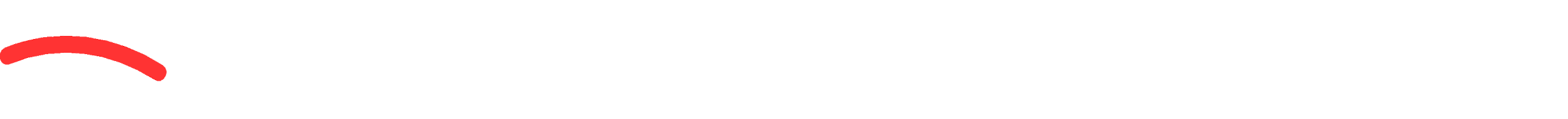 1. Text to speech – eg JAWS, Window Eyes, NVDA, in built screen readers on hand held devices  such as iPads. For students to be able to access text using these technologies the text needs to be live text and not embedded in an image. Here is a sample of what this technology sounds like.
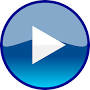 Global Access Project is an initiative of the Higher Education Consulting Group globalaccessproject.com
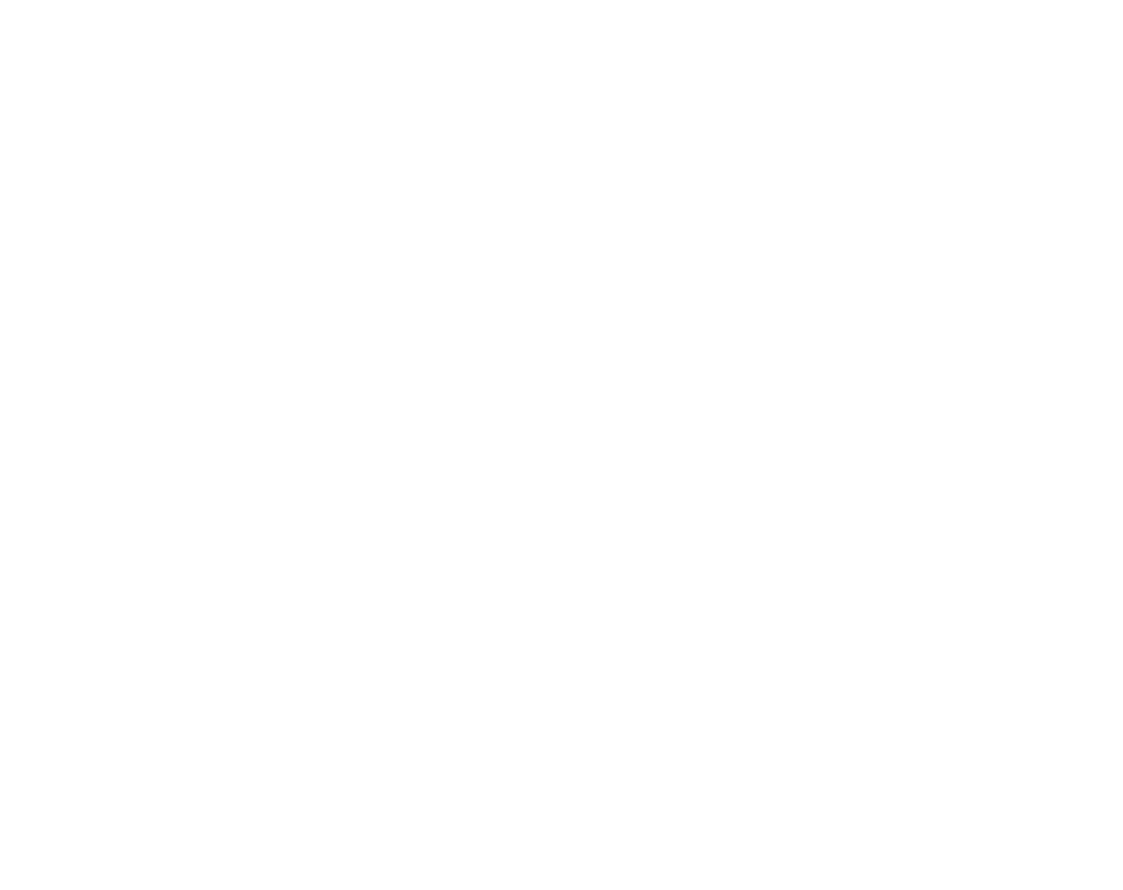 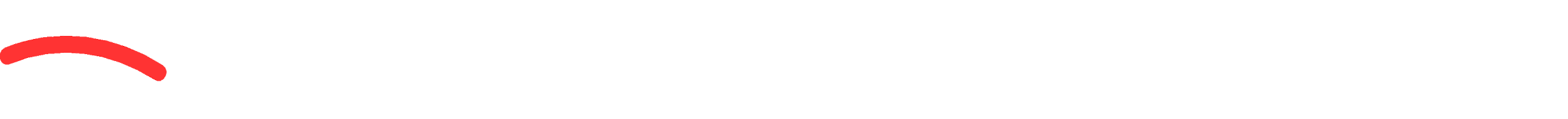 2. Speech to text solutions –  -This is one of the areas that GAP is working with IBM, NUANCE and the Liberated Learning Consortium for an accurate automated response. There are other solutions too such as the captioning service being provided for this webinar. N.B For speech to text solutions, assistive technologies can include good recording equipment.
Global Access Project is an initiative of the Higher Education Consulting Group globalaccessproject.com
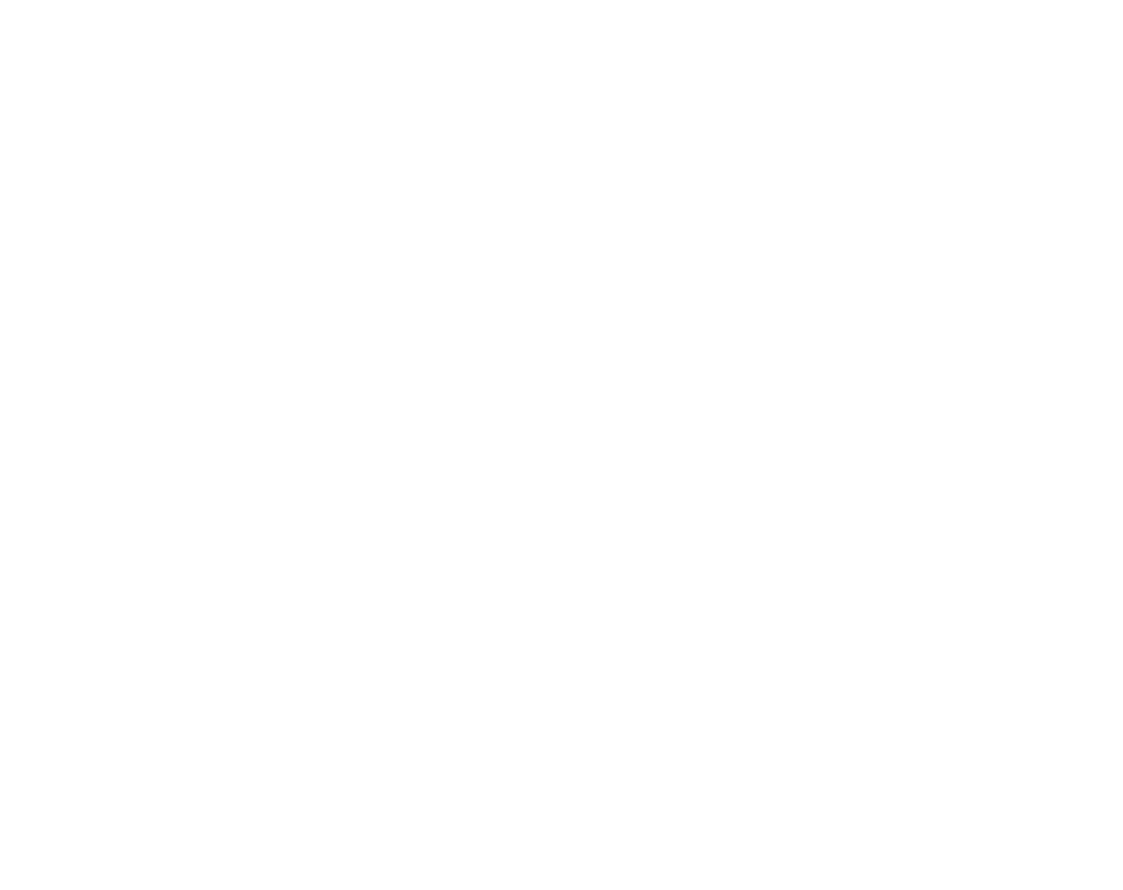 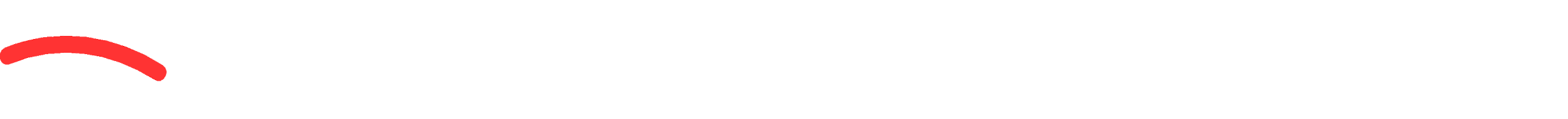 3. Technologies that can be used by students with a range of  learning disabilities such as dyslexia. These technologies allow students who can see to OCR their own learning materials either through a program such as Wynn or Read ‘n Write Gold  or devices such as  PEARL Camera . Source: http://www.quantumrlv.com.au
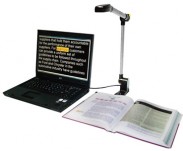 Global Access Project is an initiative of the Higher Education Consulting Group globalaccessproject.com
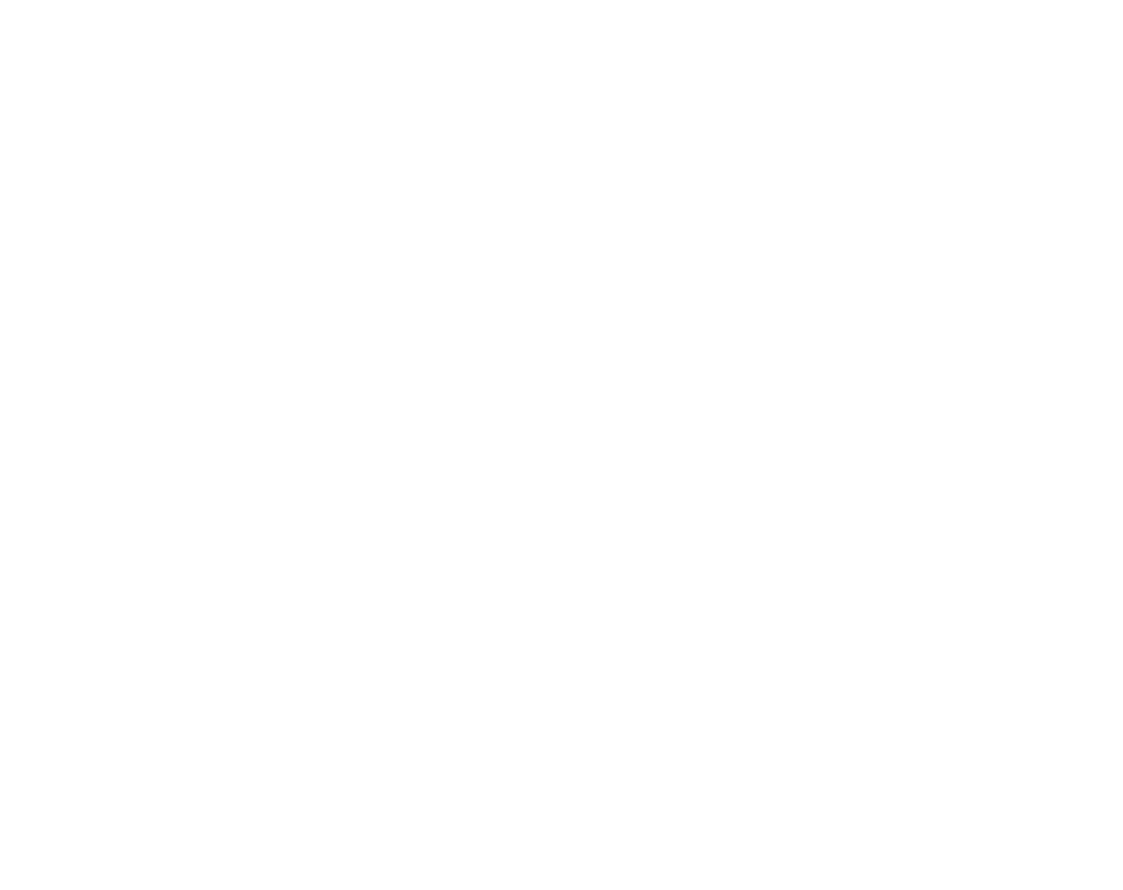 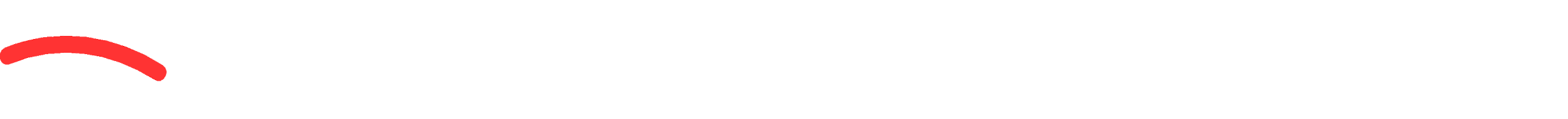 4.Everything else – New innovations being developed in response to need  -  eg RealSAM Voice controlled audio reader.Source: http://www.quantumrlv.com.au
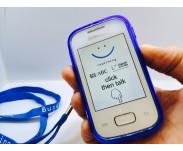 Global Access Project is an initiative of the Higher Education Consulting Group globalaccessproject.com
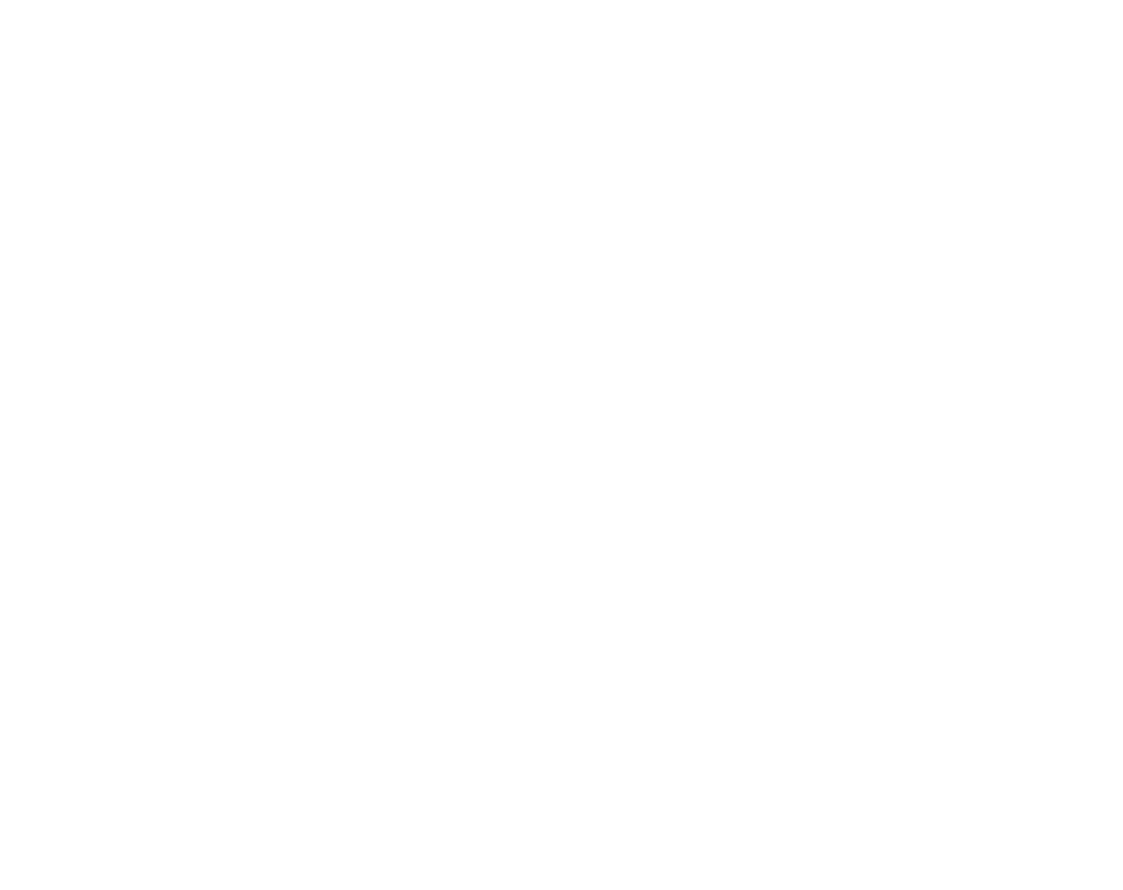 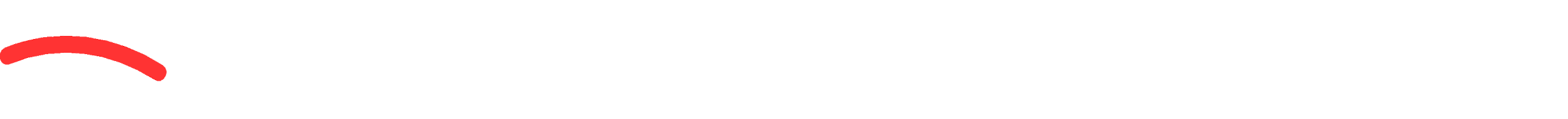 So what were the stand- outs at CSUN? 1. Use of 3D printing  for a whole range of solutions for students with individual needs – these ranged from  book holders for students with paralysis to models for students who are blind. – can see a day when engineers will be employed as part of the accessibility support team.
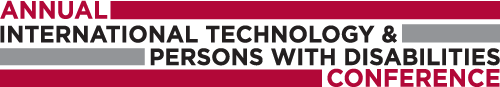 Global Access Project is an initiative of the Higher Education Consulting Group globalaccessproject.com
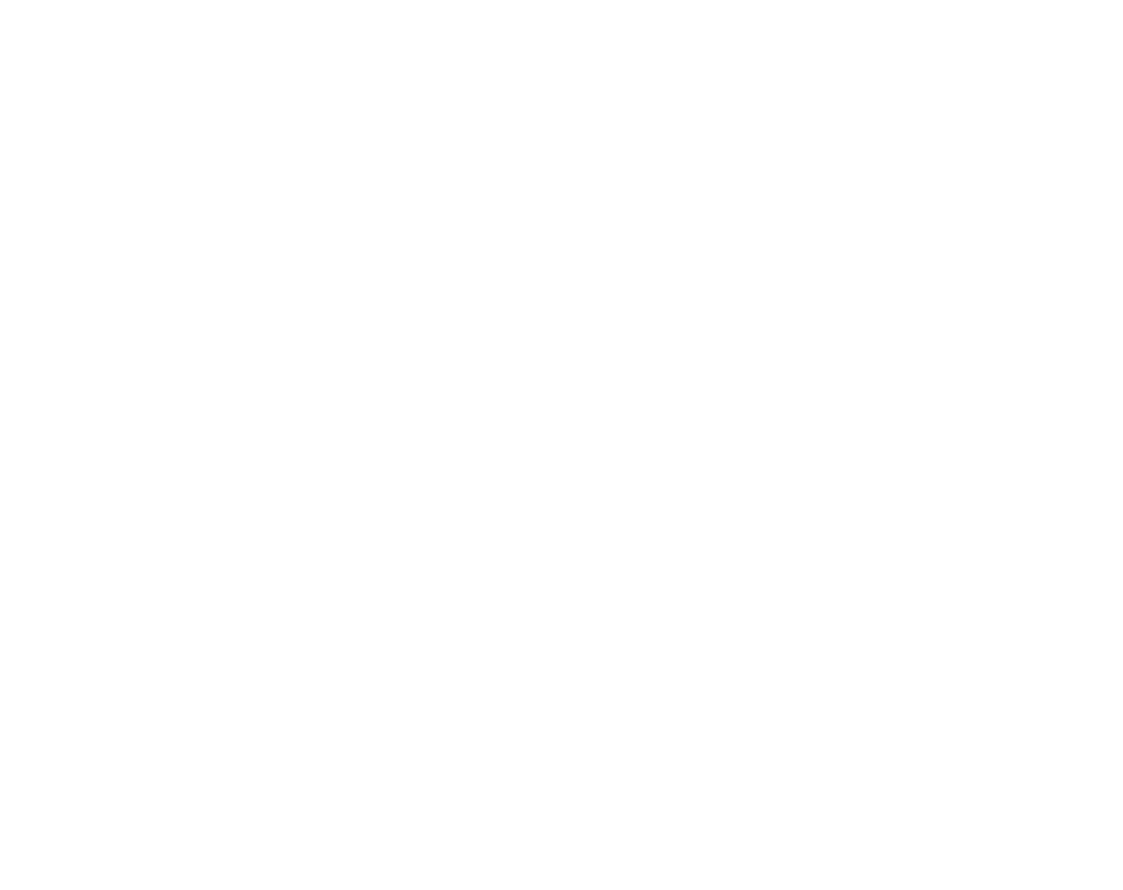 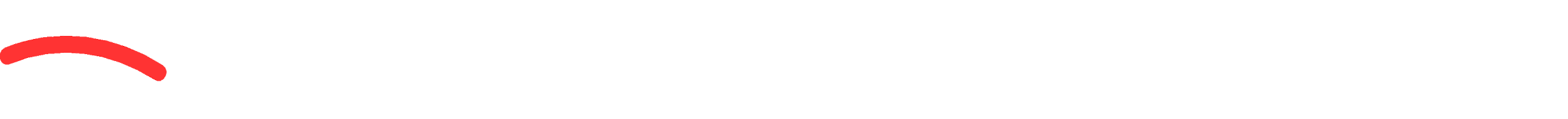 So what were the stand- outs at CSUN?Source: http://www.slideshare.net/BenSalatin/3d-printing-assistive-techsalatincsun-2015-45561816
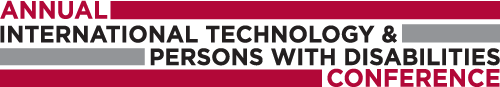 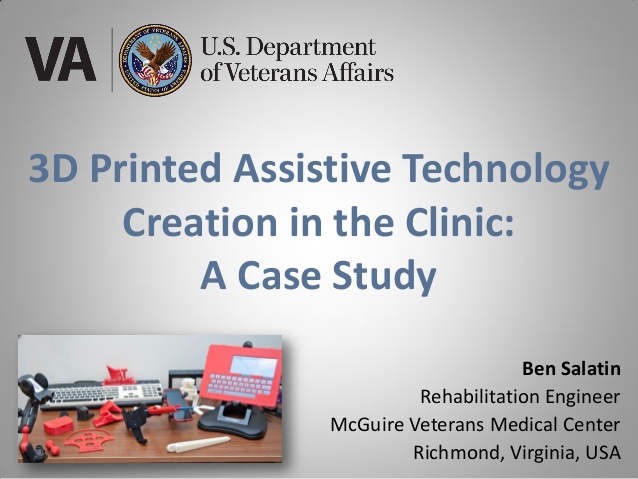 Global Access Project is an initiative of the Higher Education Consulting Group globalaccessproject.com
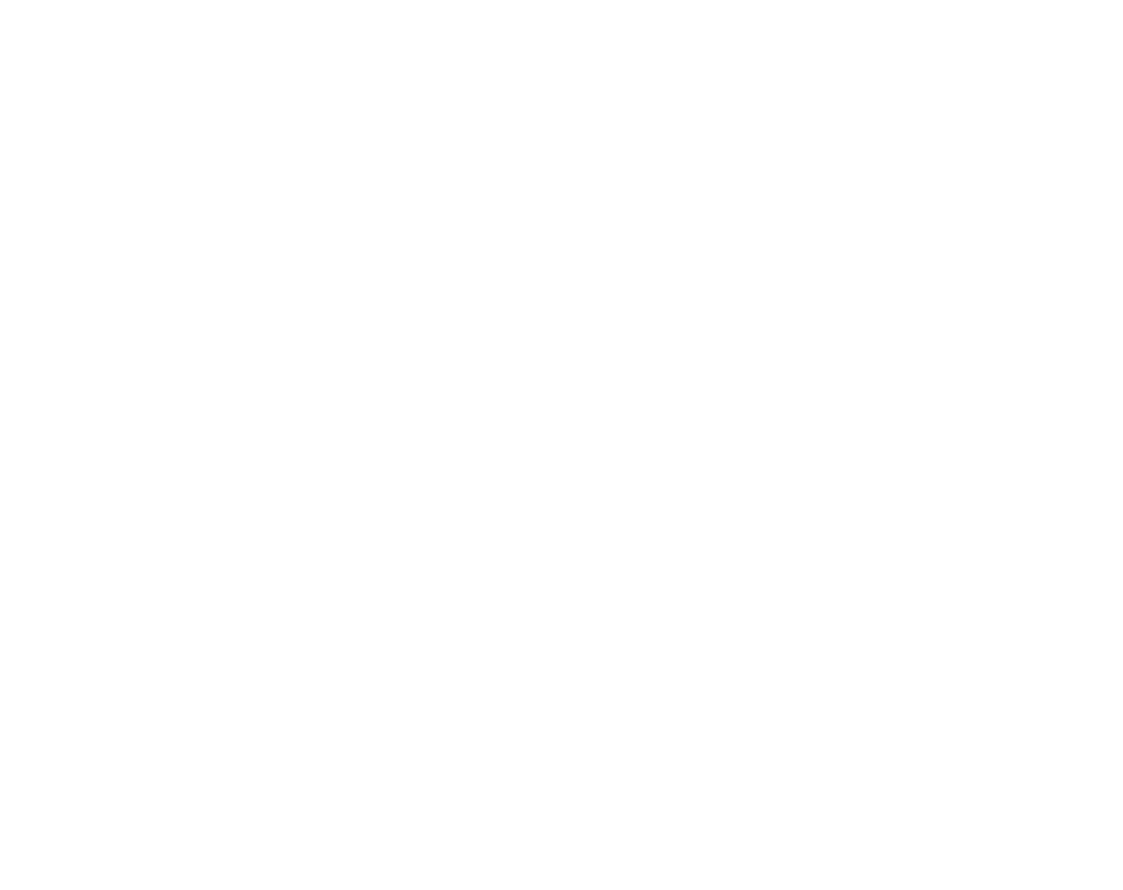 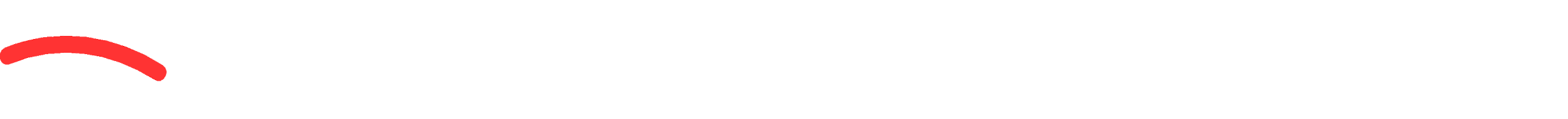 So what were the stand- outs at CSUN? 2. Emphasis on the importance of delivering materials in Braille for students who are Braille users.e.g. Dancing Dots – whole suite of products for student’s who are blind learning music http://www.dancingdots.com/main/productsandservices.htm(Stevie Wonder actually came to the conference to see some of these products.)
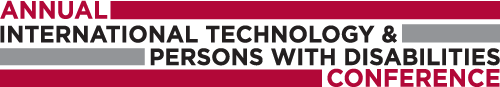 Global Access Project is an initiative of the Higher Education Consulting Group globalaccessproject.com
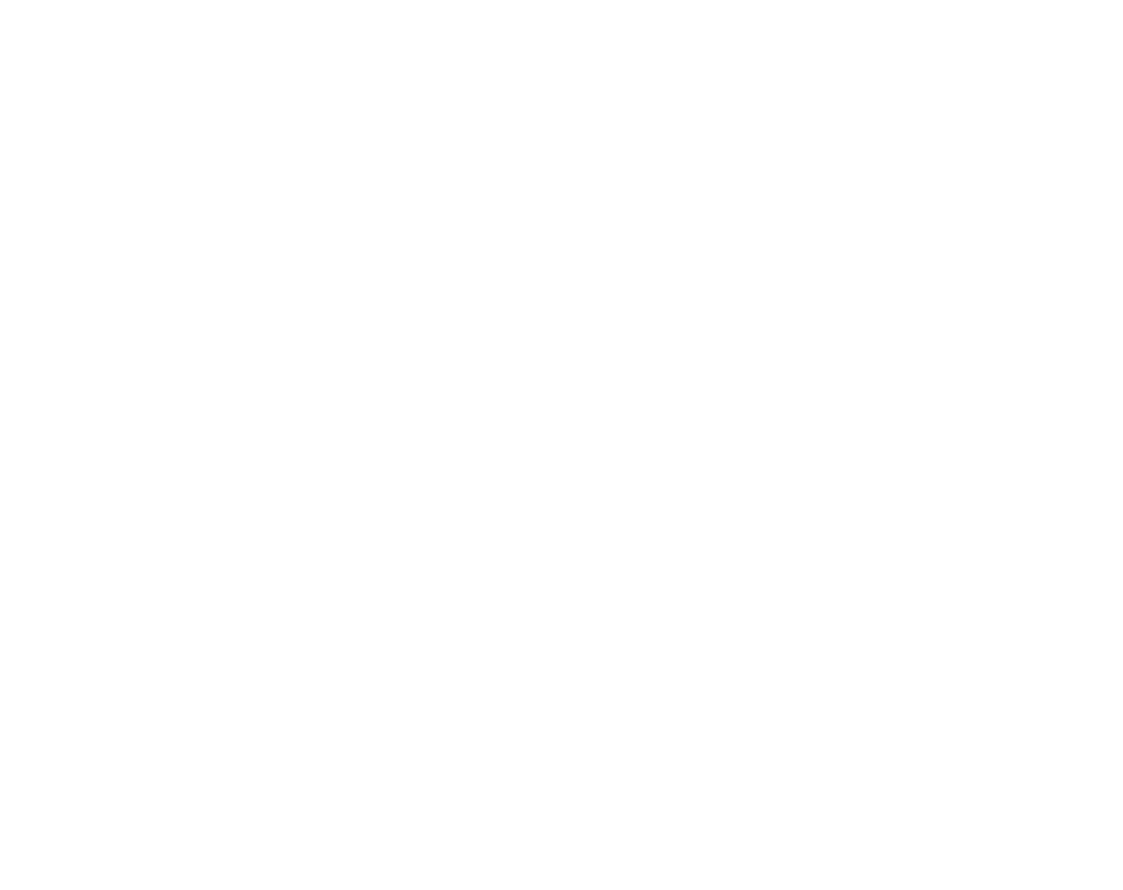 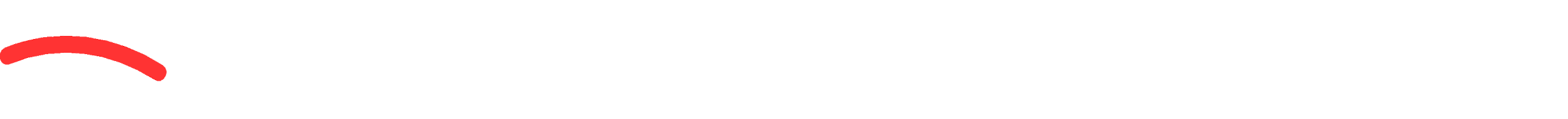 So what were the stand- outs at CSUN? 2. Braille displays that can be used with  ipads , iphones and other hand-held devices. N.B This is about the size of a rulerSource: https://www.apple.com/au/accessibility/osx/braille-display.html
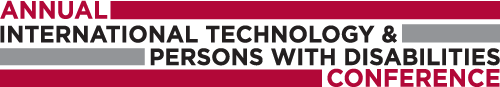 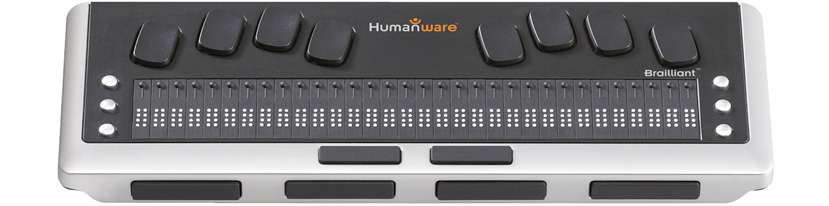 Global Access Project is an initiative of the Higher Education Consulting Group globalaccessproject.com
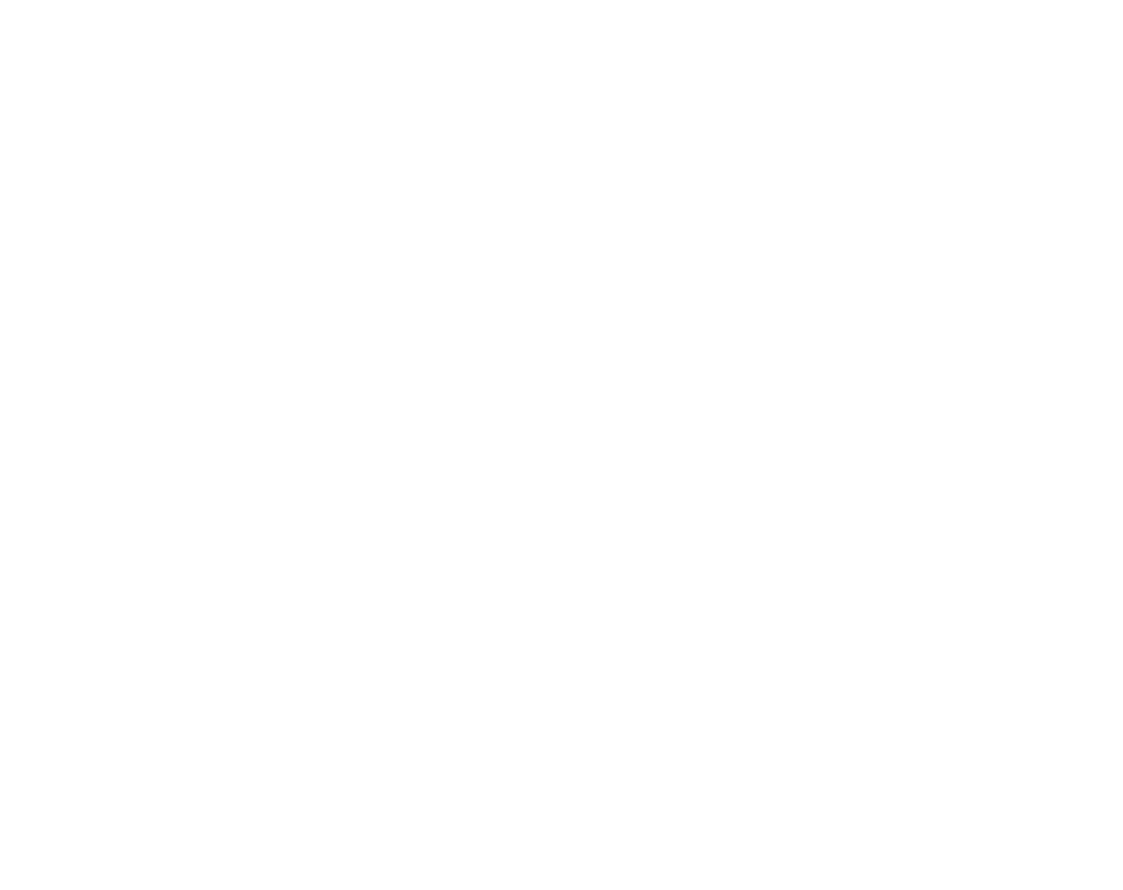 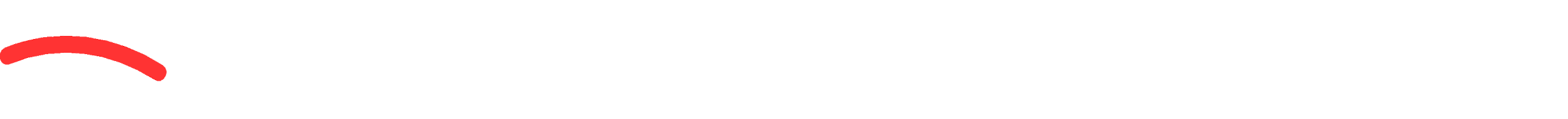 So what were the stand- outs at CSUN? 3. Technologies to assist students with severe mobility issues.Eyegaze technologies Source http://www.tobii.com/en/assistive-technology/global/hidden-pages/rehab-sci/benefits-of-eyegaze/sci-computer-access/
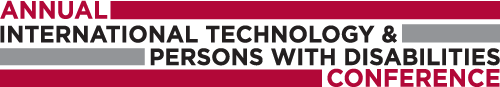 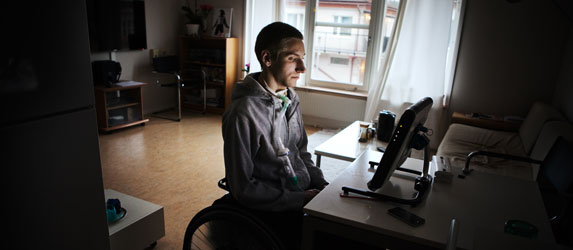 Global Access Project is an initiative of the Higher Education Consulting Group globalaccessproject.com
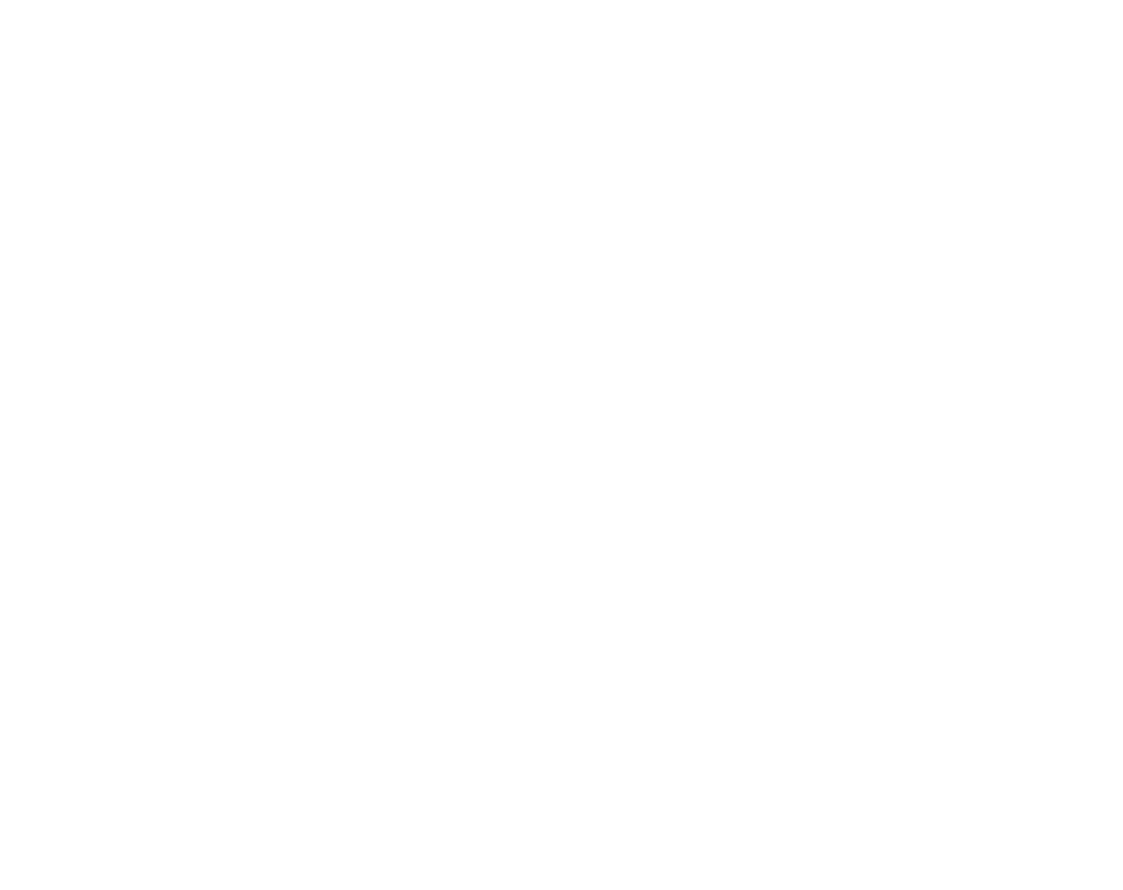 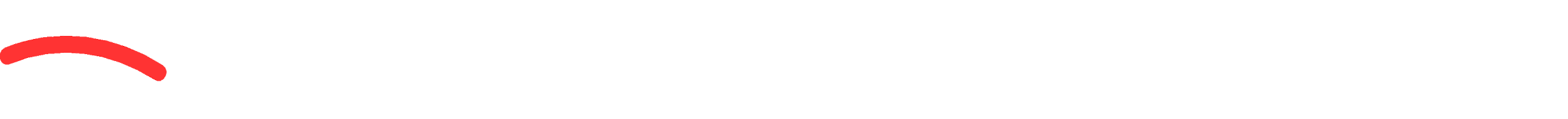 So what were the stand- outs at CSUN? 4. Final observation - Emphasis on equipping students for employment. Presence of big employers and technology companies at the conference  Microsoft, IBM, Apple, CIA
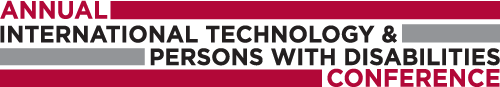 Global Access Project is an initiative of the Higher Education Consulting Group globalaccessproject.com
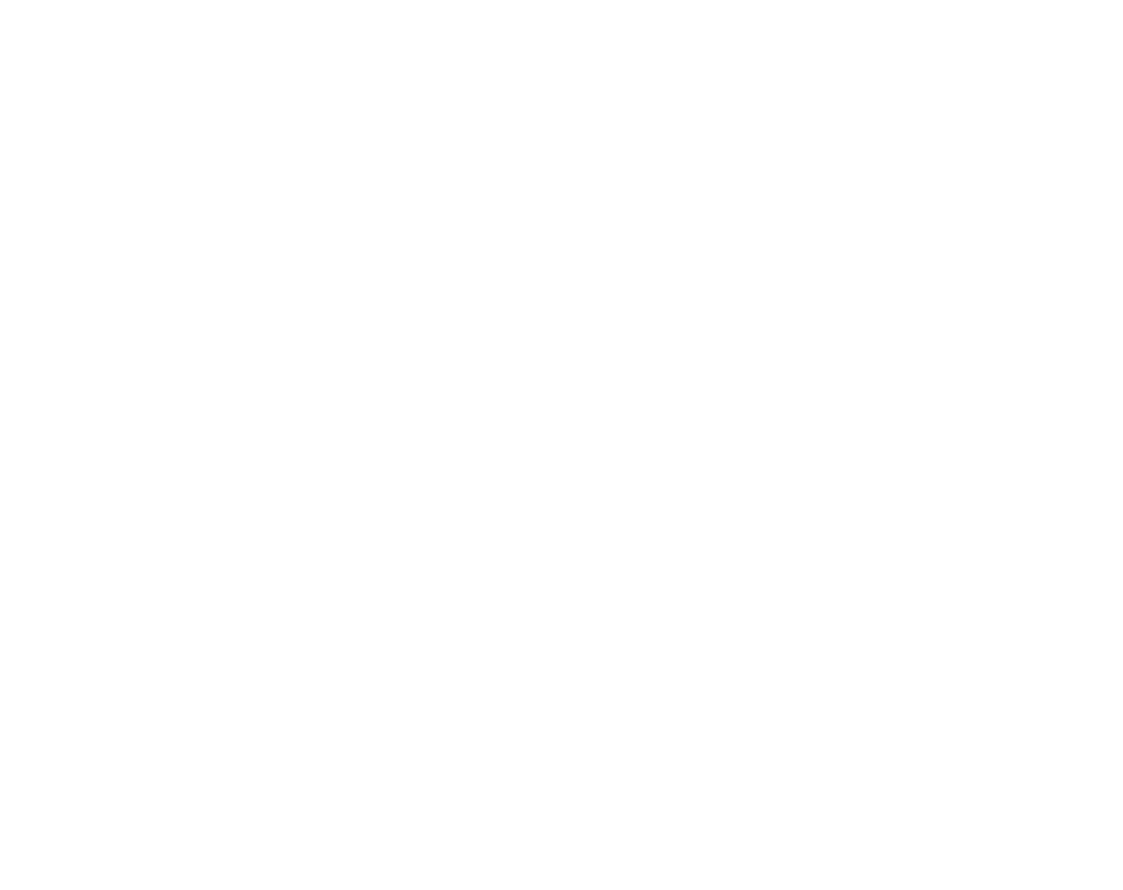 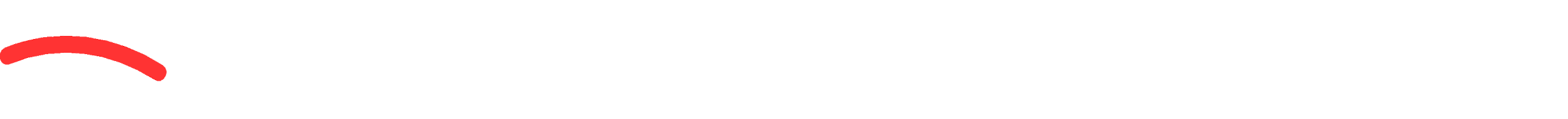 - The bottom line for all of these technologies is that they lead to more autonomy and confidence for students and better graduate outcomes for students and businesses- They also provide cost efficiencies for universities as technology is still claimable under the DSF.
Global Access Project is an initiative of the Higher Education Consulting Group globalaccessproject.com
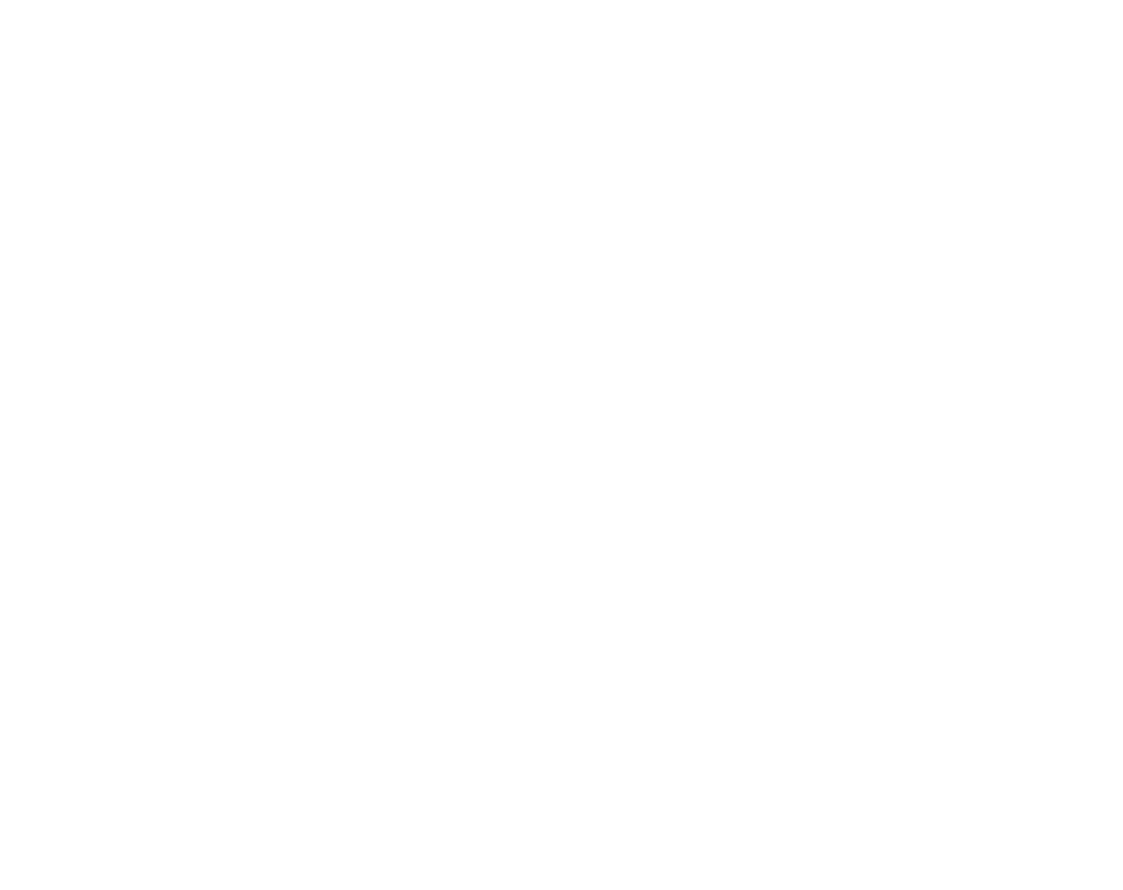 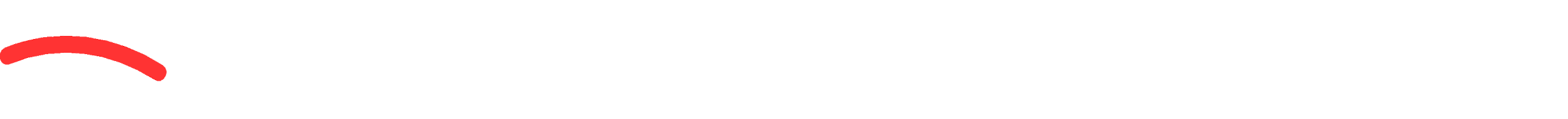 How do these technologies assist international  students and those from a CALD background?
Global Access Project is an initiative of the Higher Education Consulting Group globalaccessproject.com
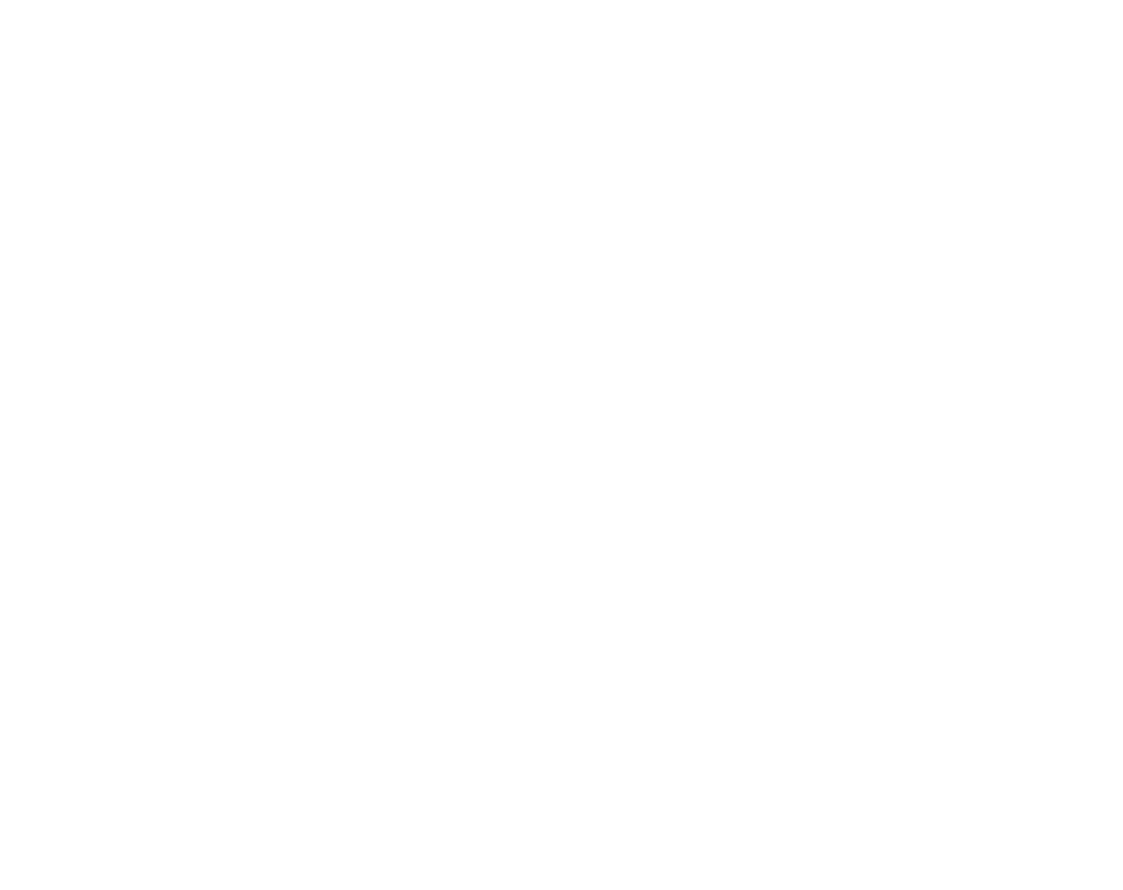 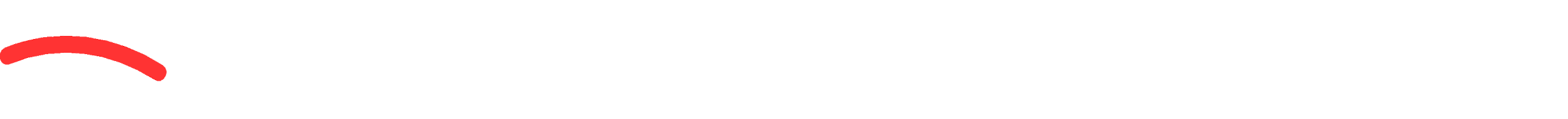 Questions …
Global Access Project is an initiative of the Higher Education Consulting Group globalaccessproject.com
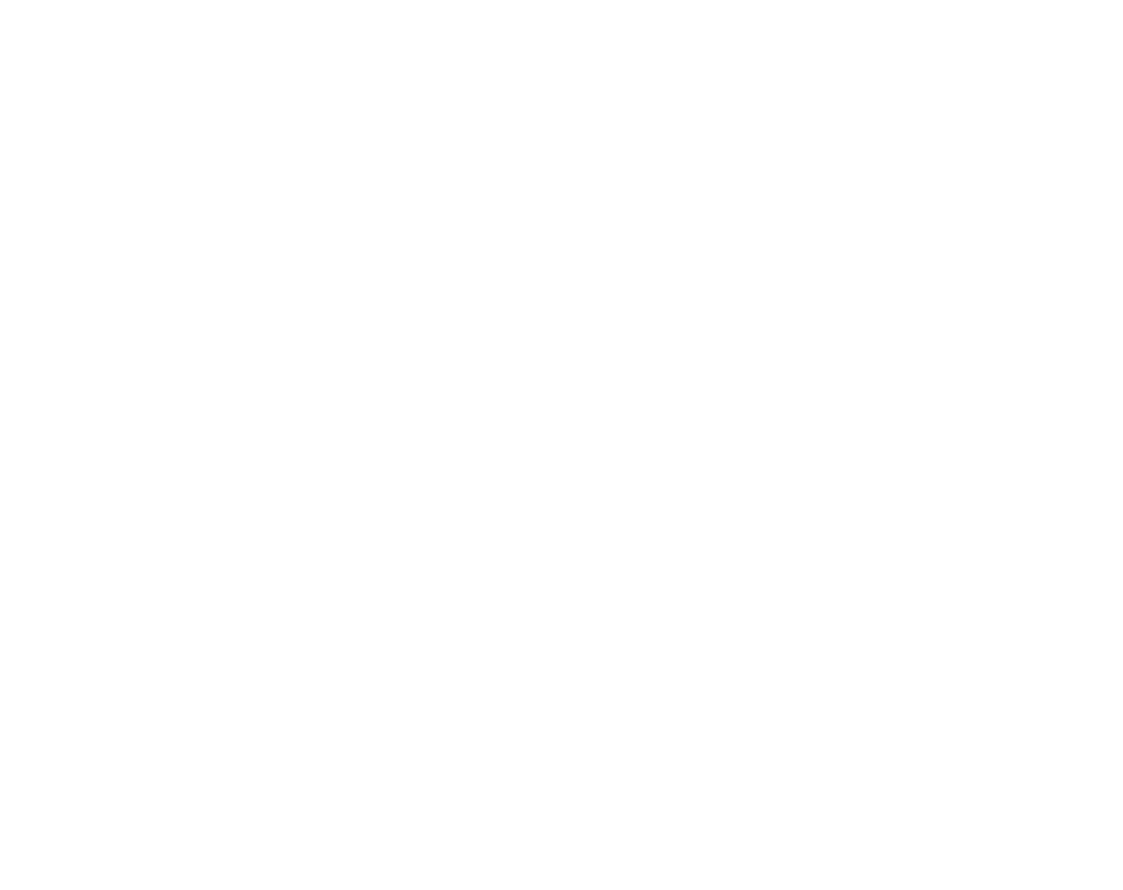 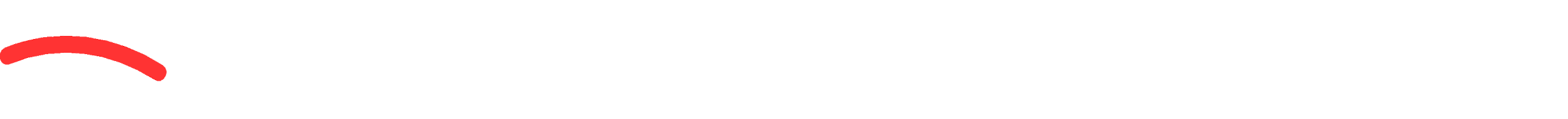 Thank you for attending today’s webinar. If Global Access Project can be of assistance in any way either through doing conversions of learning materials, providing advice on assistive technologies, curriculum design, accessibility plans etc Either contact Sharon through Sharon.kerr@globalaccessproject.comOr phone Kylie on 0403302701Or visit our website at www.globalaccessproject.com
Global Access Project is an initiative of the Higher Education Consulting Group globalaccessproject.com
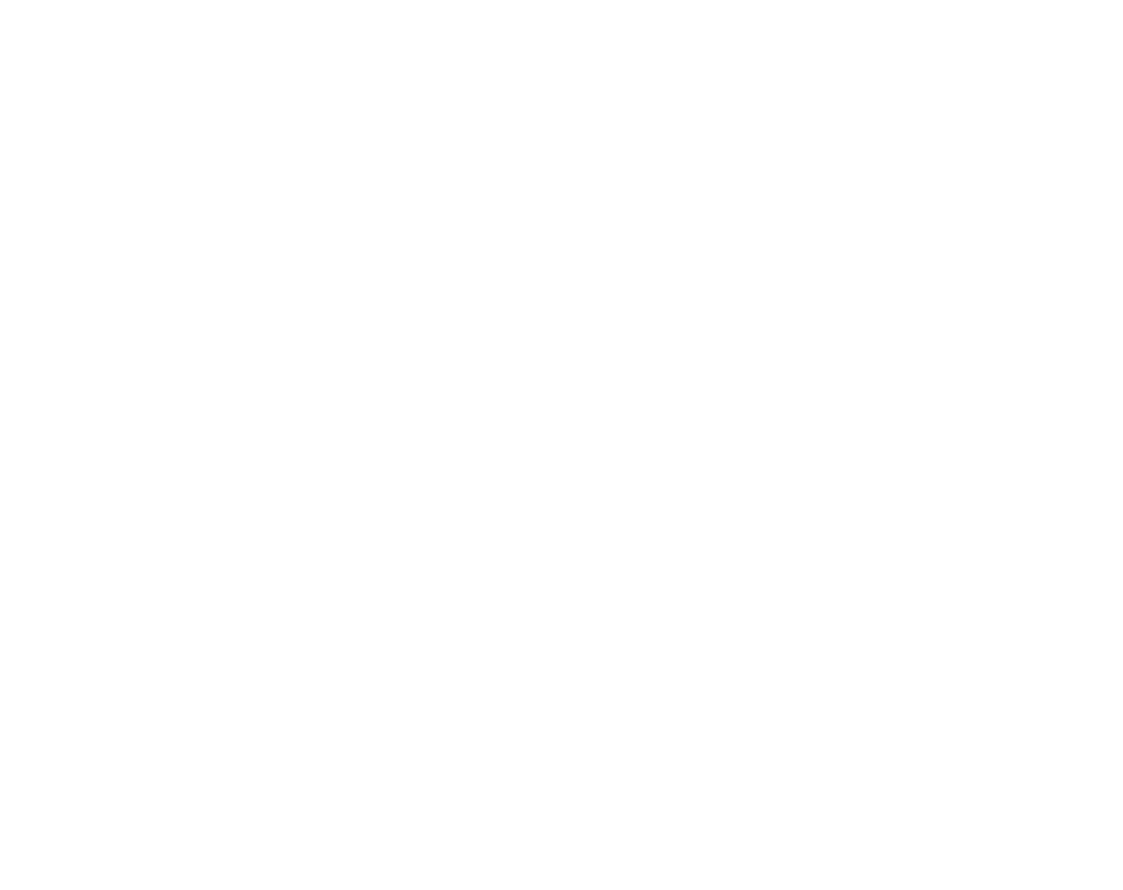 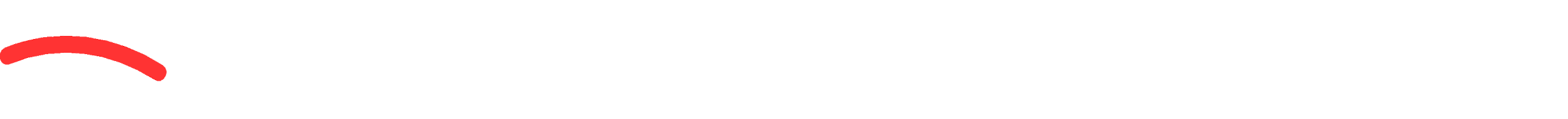 Final thought for the day ….Having a disability does not mean that a student is academically disabled – nor should it mean that they are to be handicapped by lack of access to the learning environment.Assistive technologies, universal design of curriculum and conversions of inaccessible materials are the three pillars for access. It is up to us to ensure that all three are implemented.
Global Access Project is an initiative of the Higher Education Consulting Group globalaccessproject.com